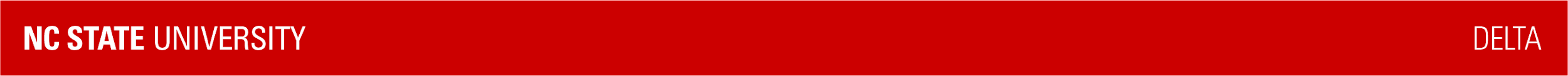 Building the plane while it is flying: Planning for Moodle 4
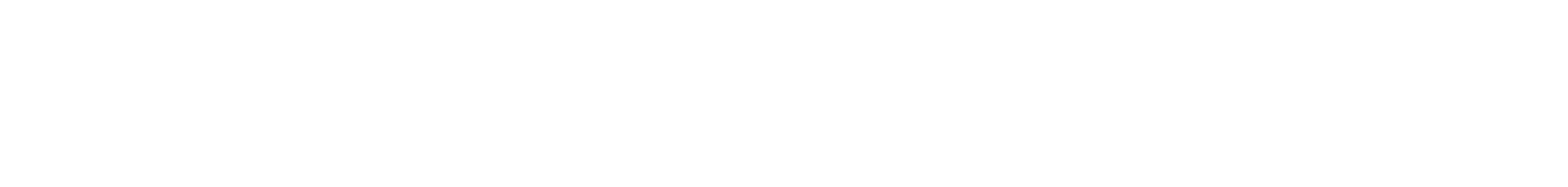 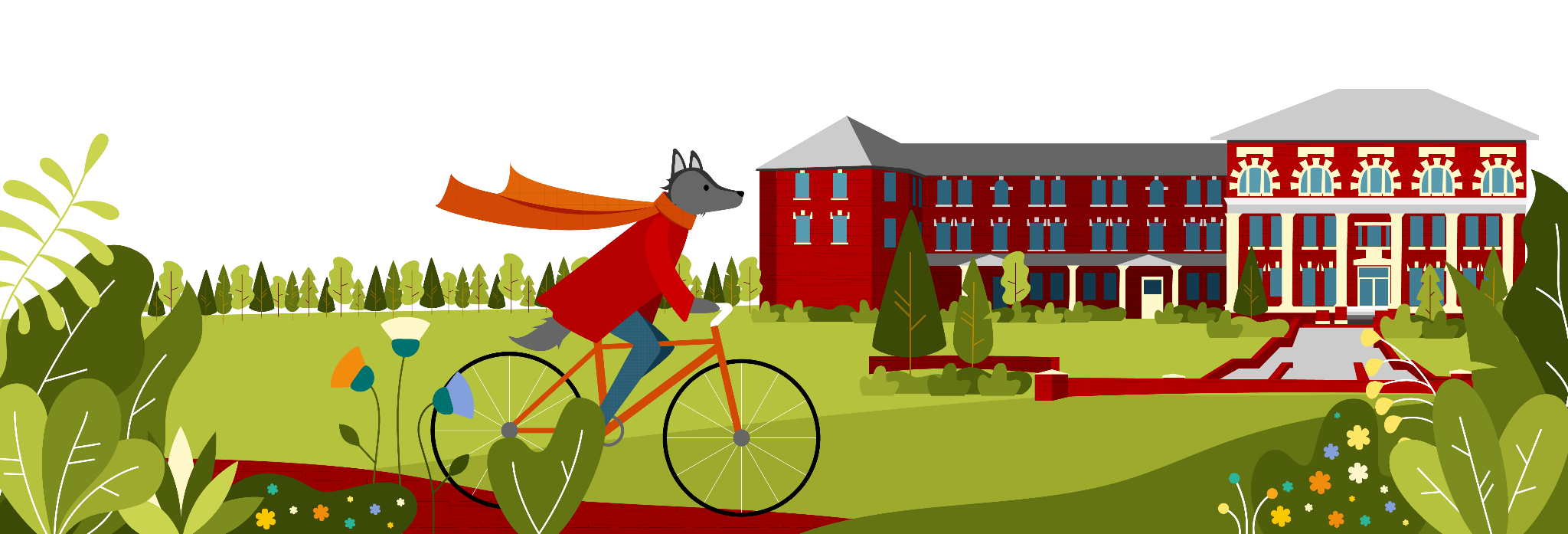 Presenters
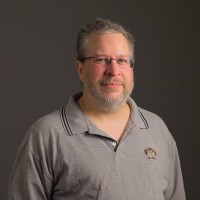 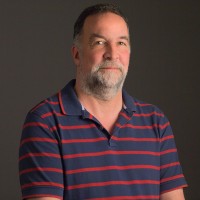 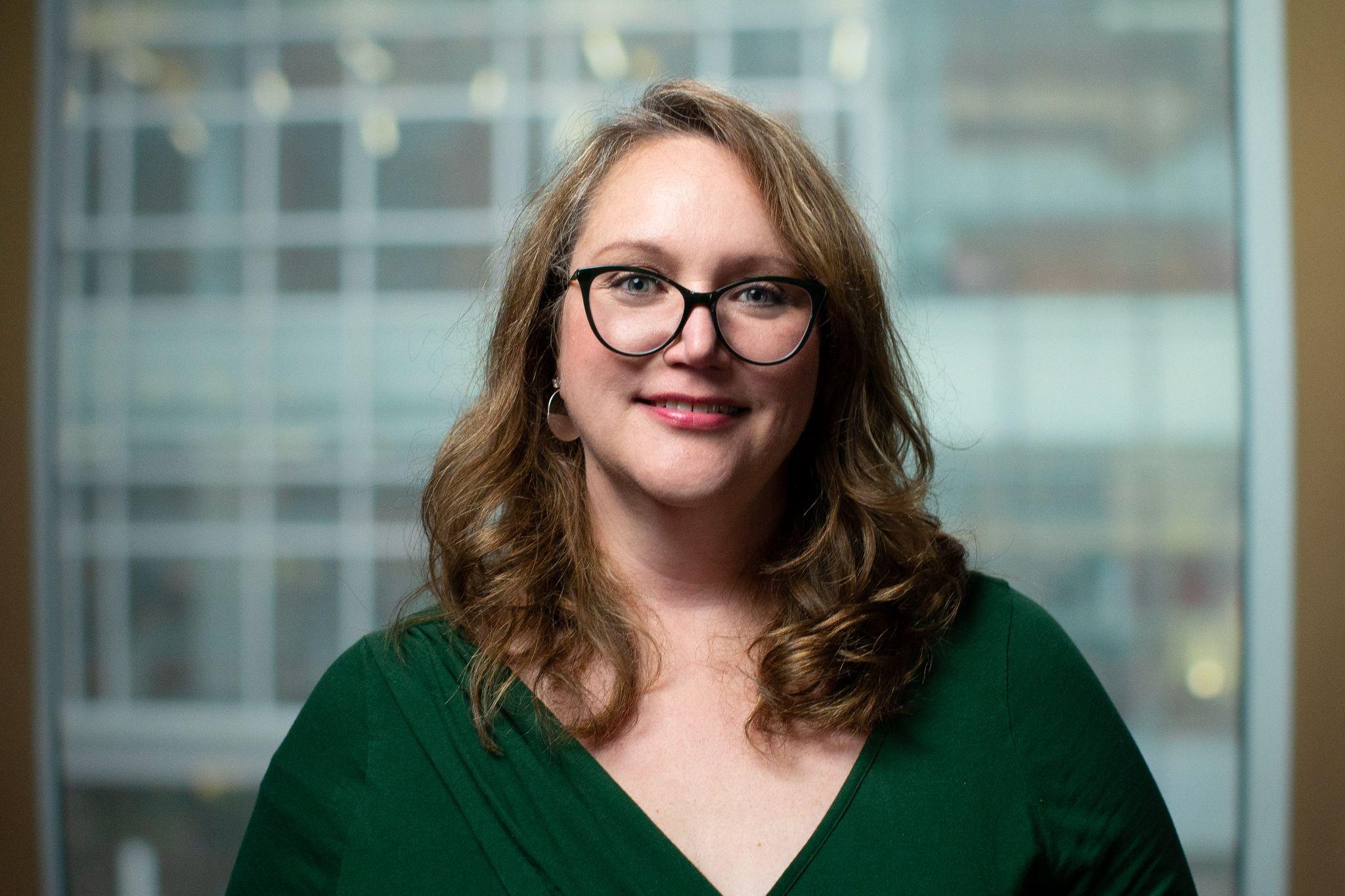 Bethany Smith
Director, Instructional Support & Training
Jeff Webster
Director, Educational Technology Services
Martin Dulberg
Learning Technologies Coordinator
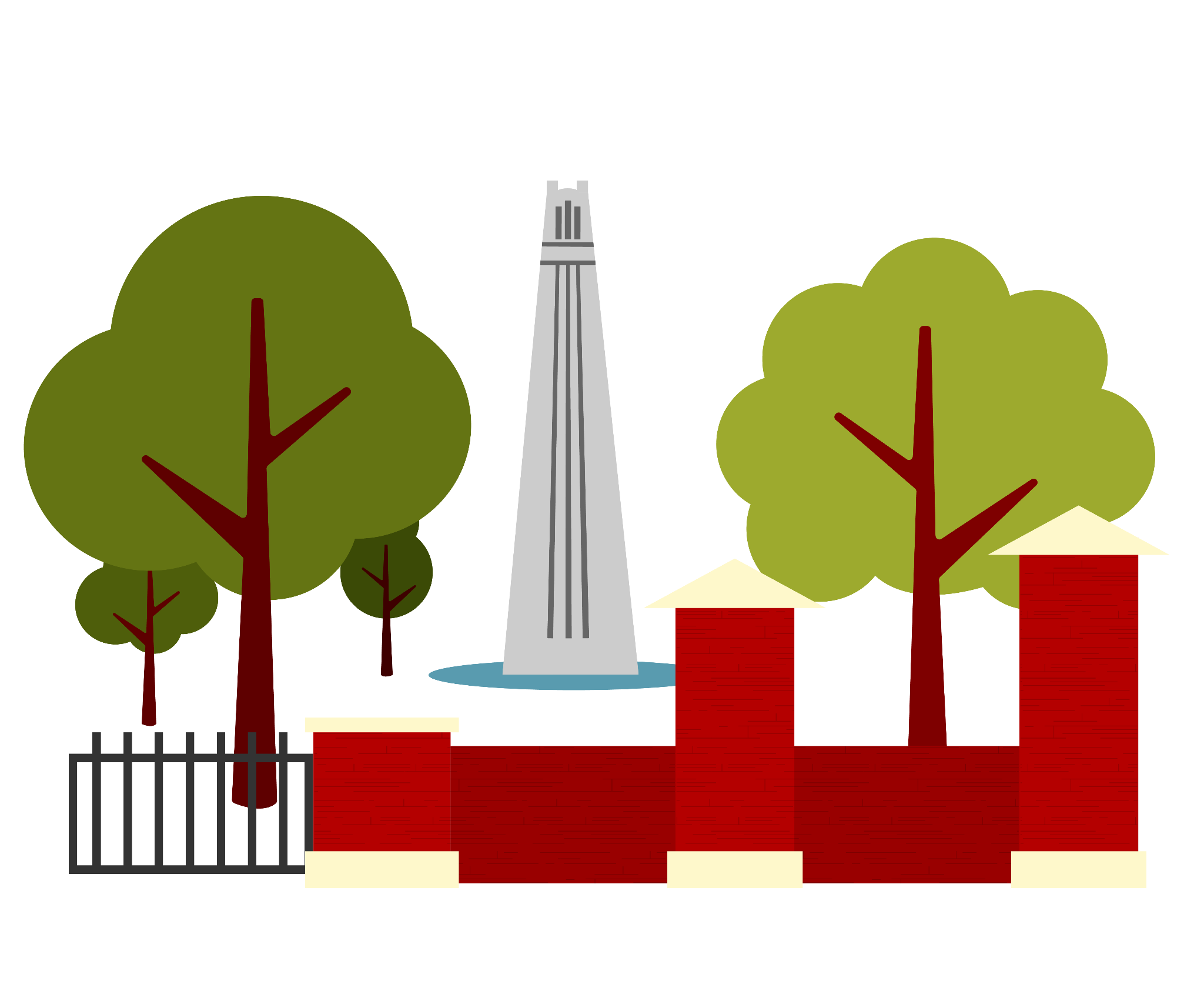 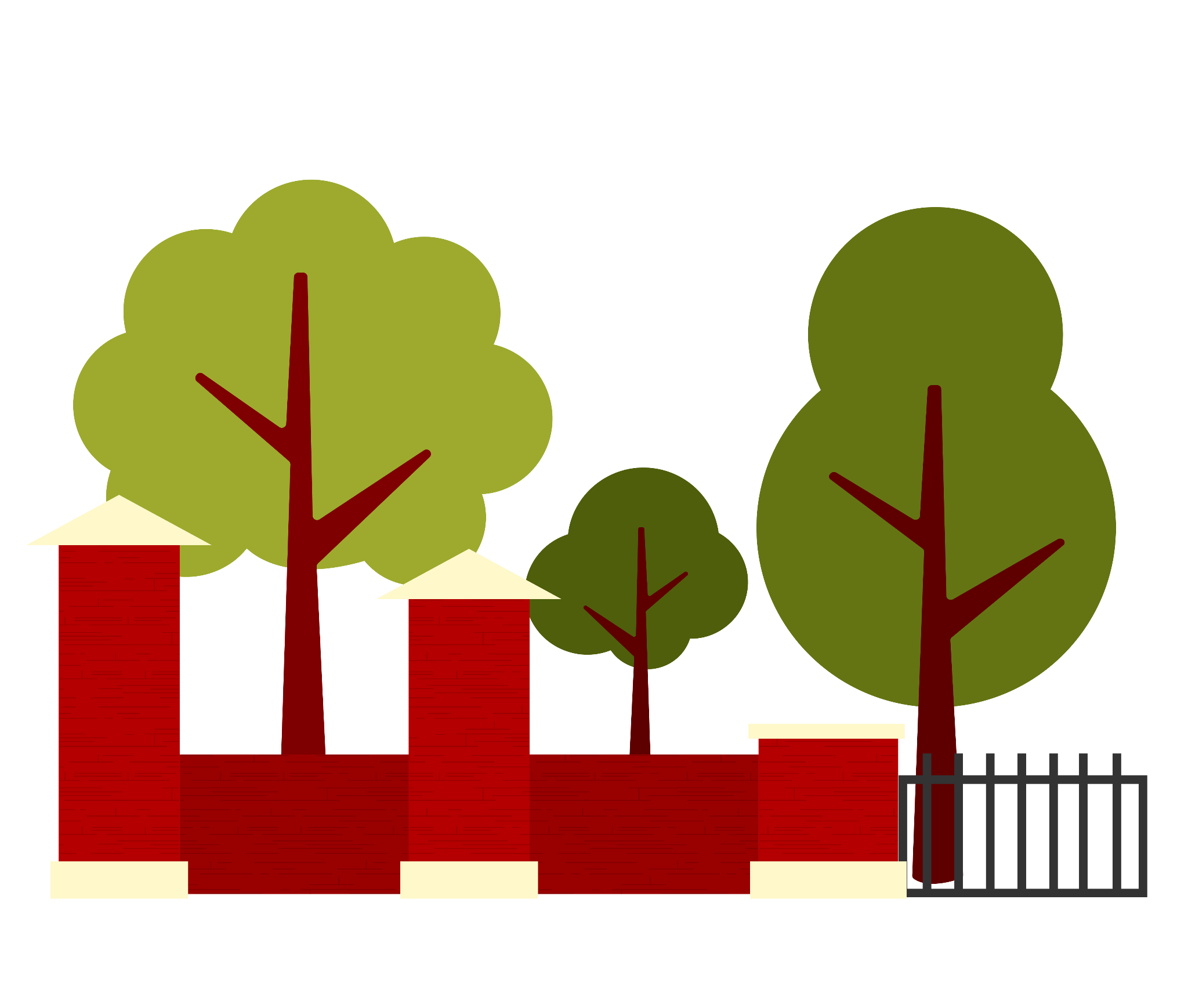 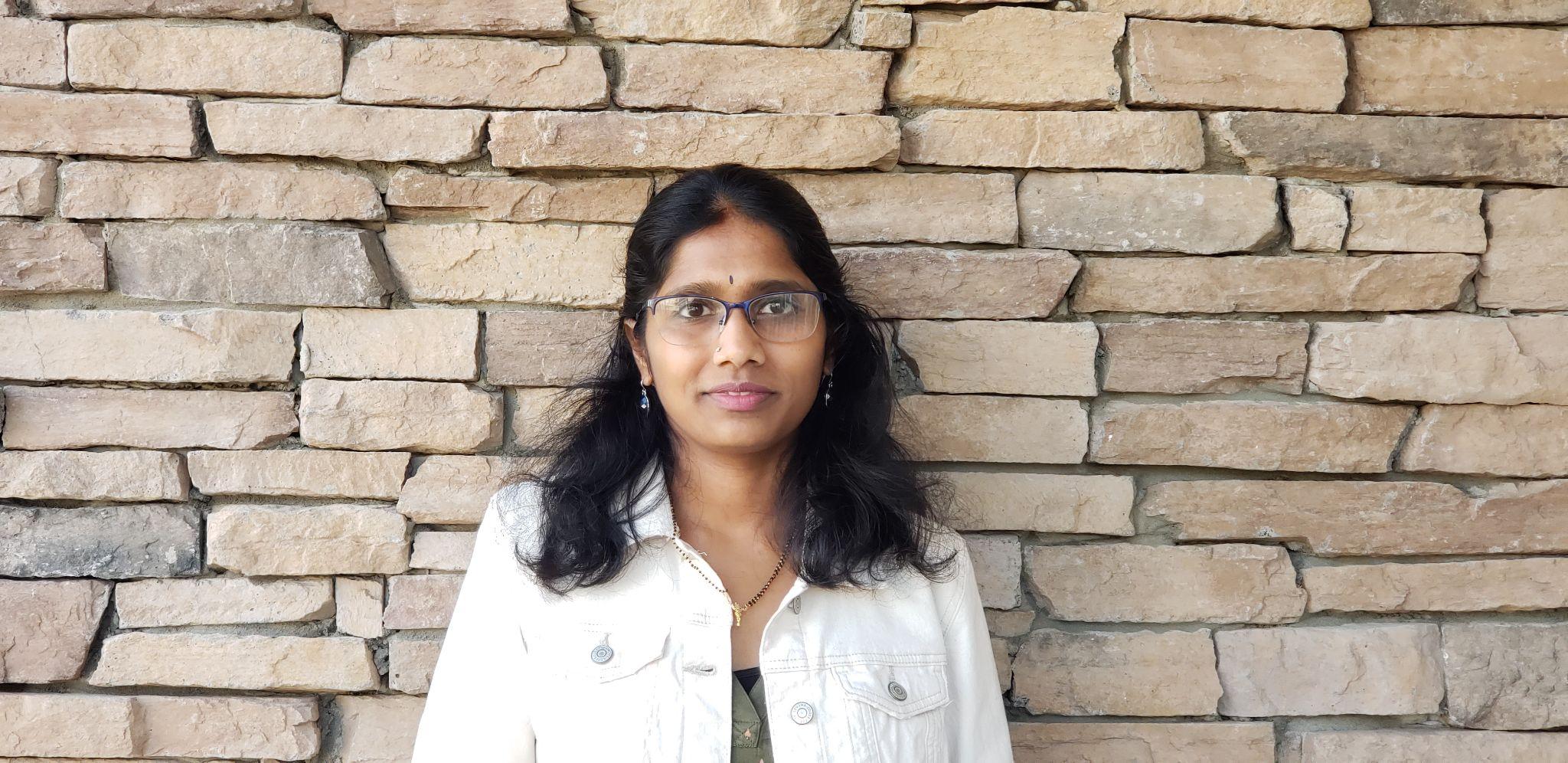 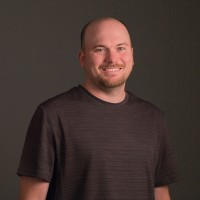 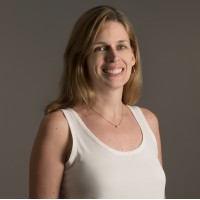 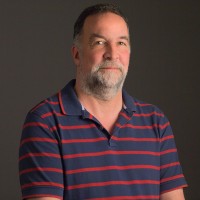 Team
Saras Grandhi
Software and Testing Evaluation Analyst
Stephen Bader
Associate Director, Open Source Applications
Christine Belledin
Project Manager
Martin Dulberg
Learning Technologies Coordinator
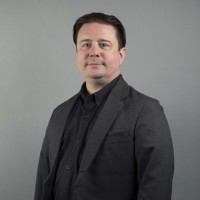 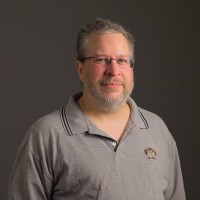 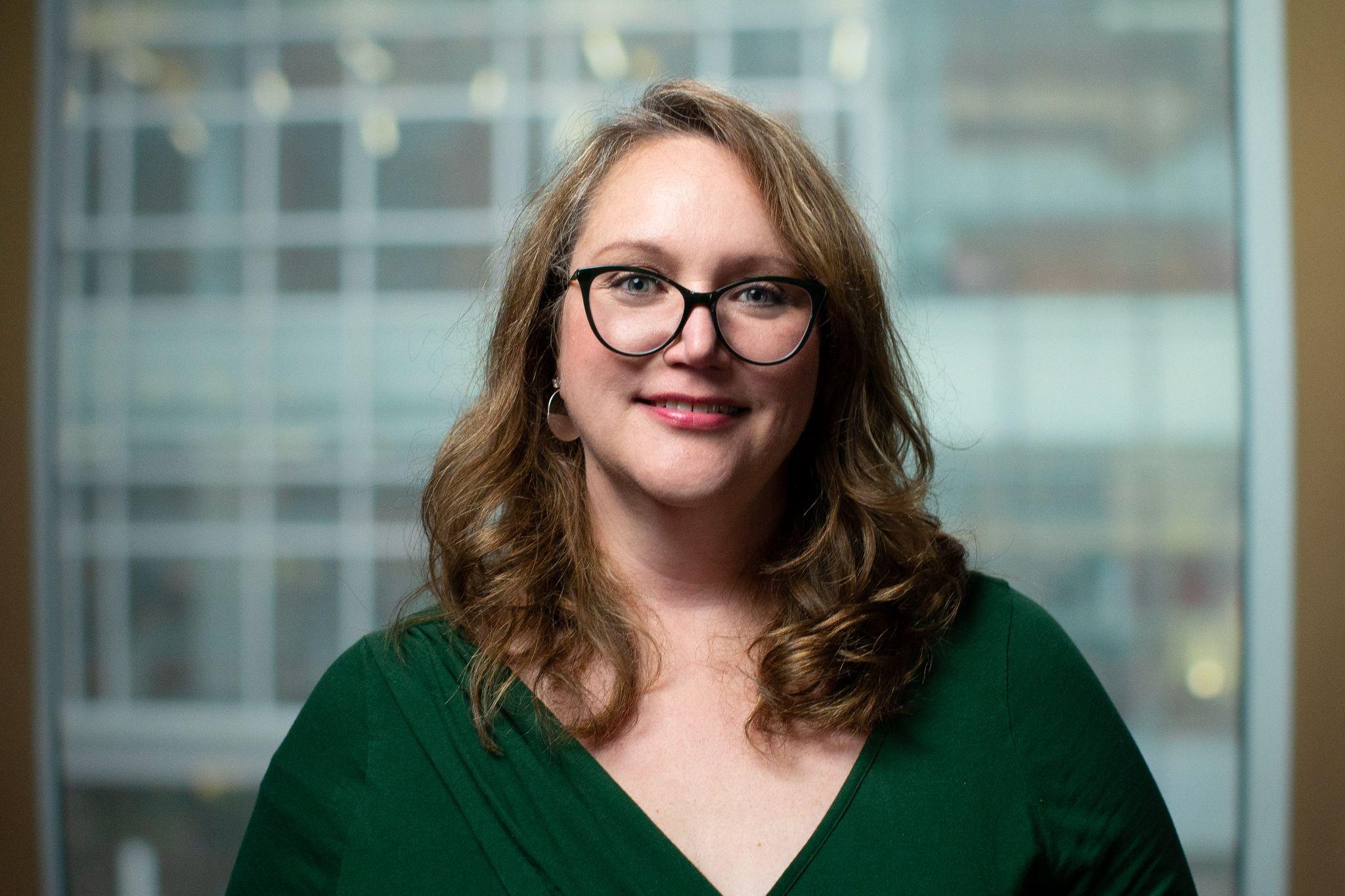 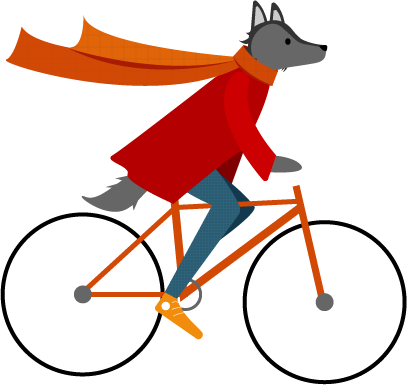 Bethany Smith
Director, Instructional Support & Training
Scott Watkins
Associate Director, Instructional Technology Support
Jeff Webster
Director, Educational Technology Services
[Speaker Notes: Showcase other sessions]
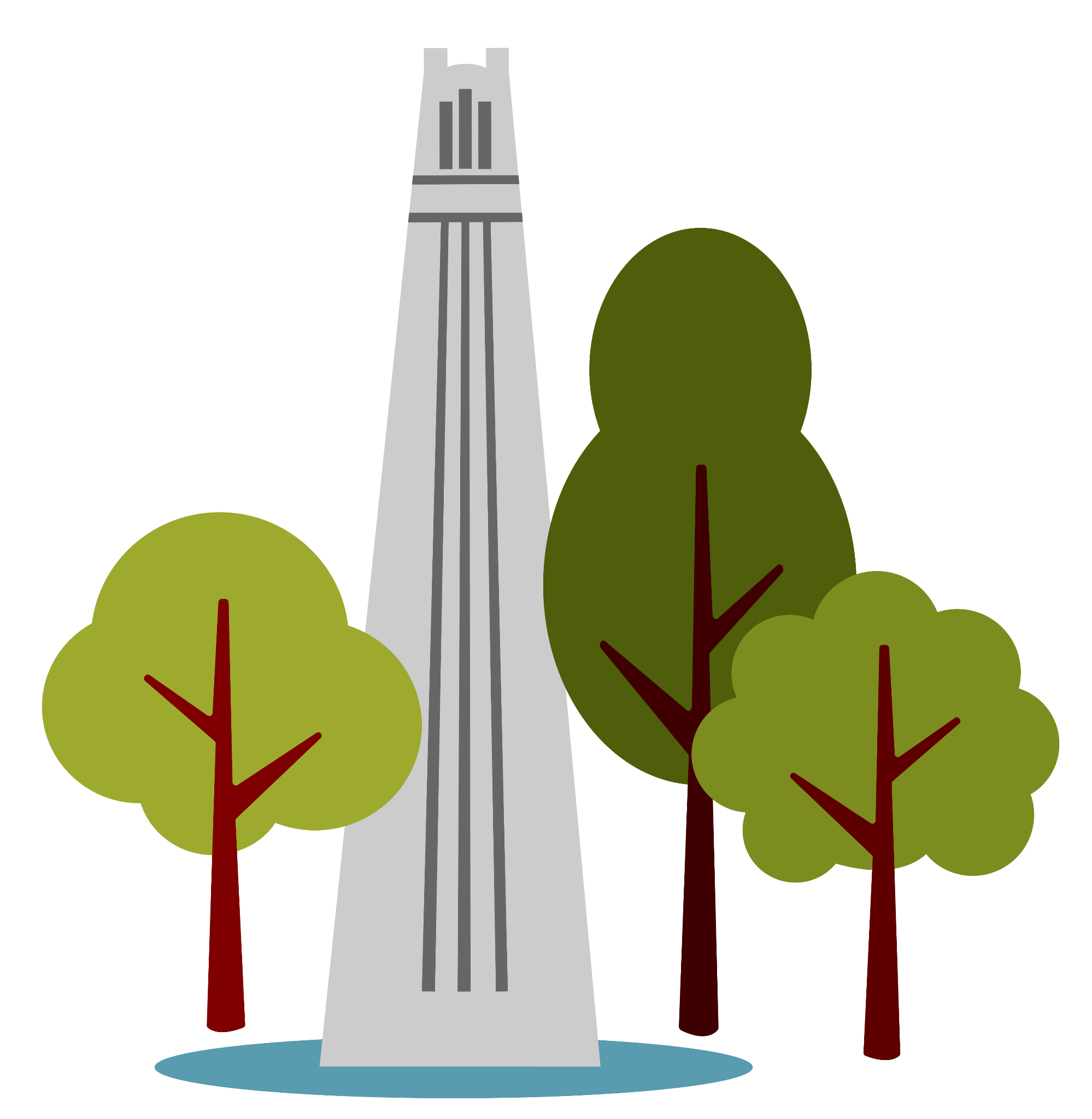 Current Version 
Moodle 3.9
[Speaker Notes: Marty]
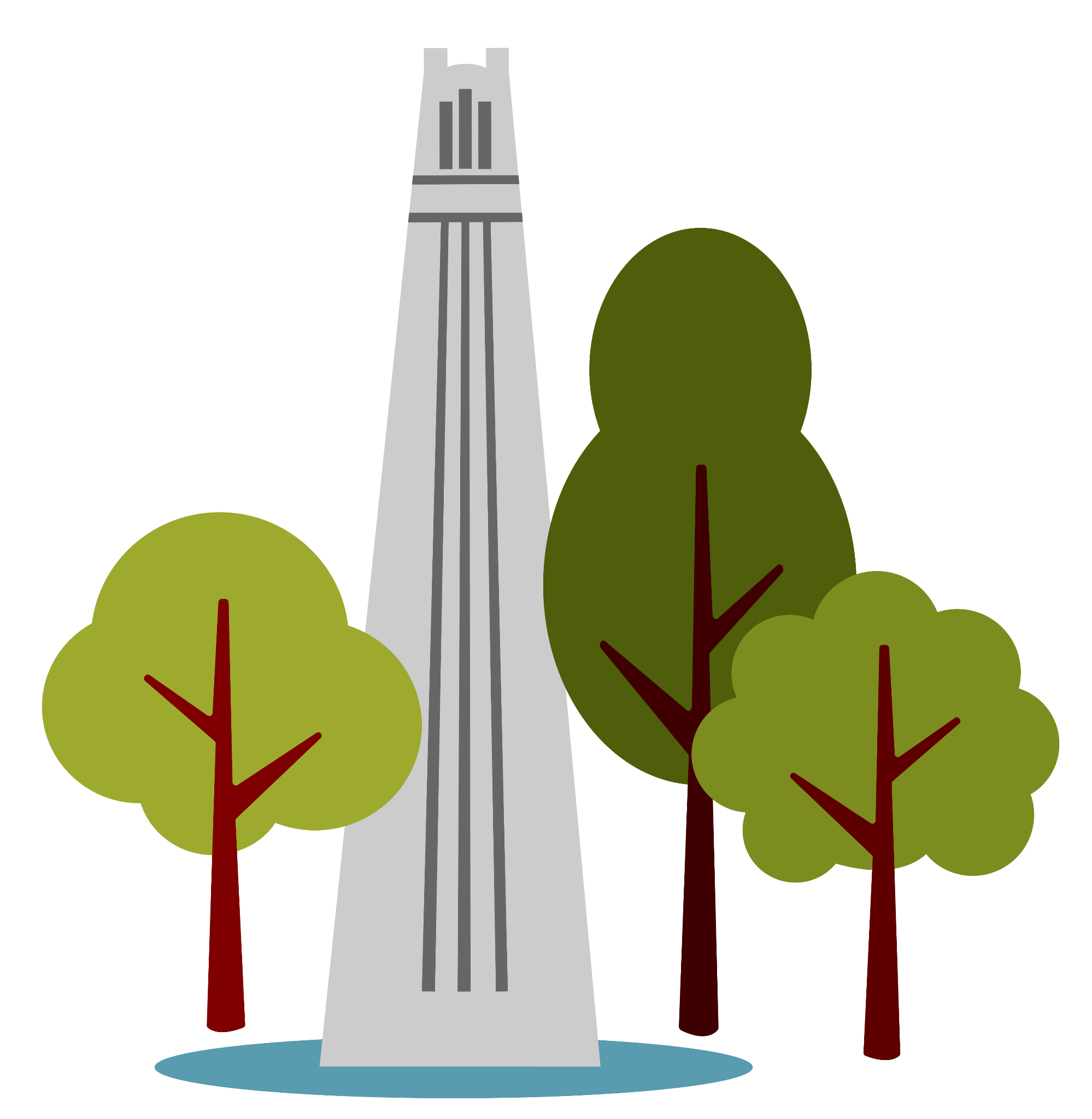 New Instance each Academic Year
[Speaker Notes: Marty]
New Instance
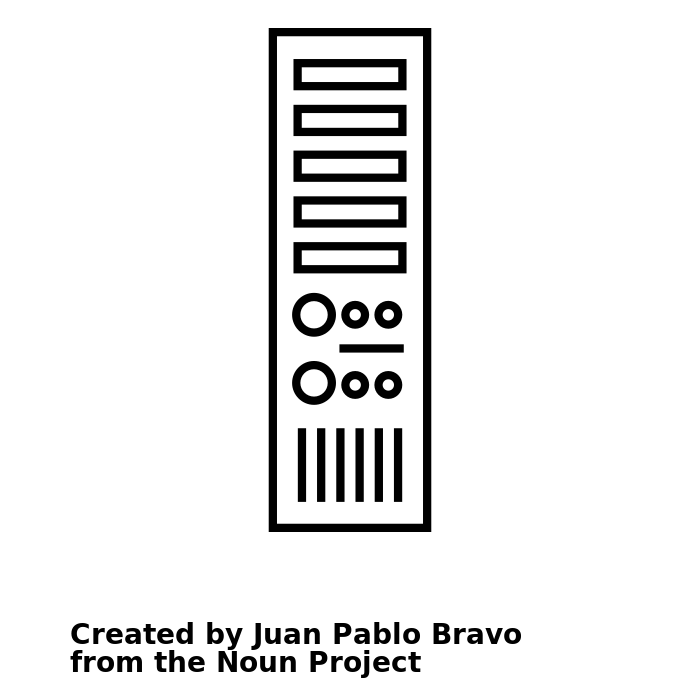 Three Spaces
Academic 22-23
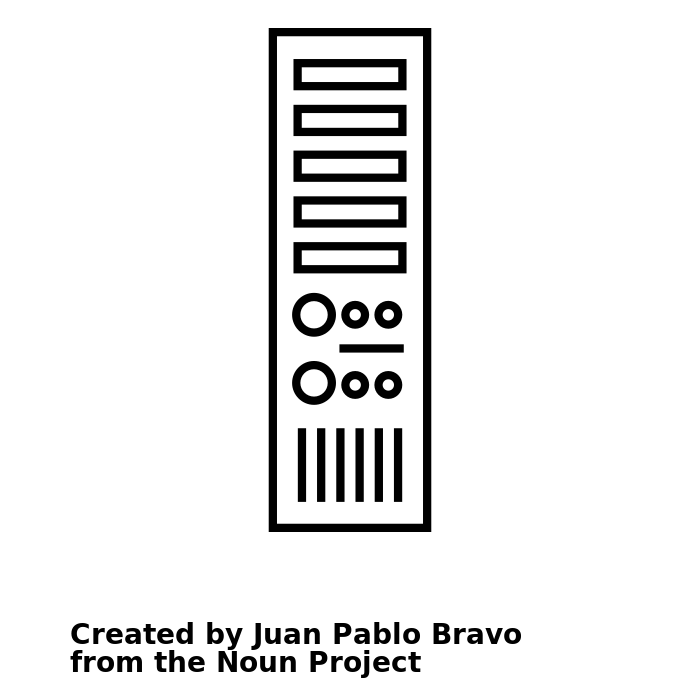 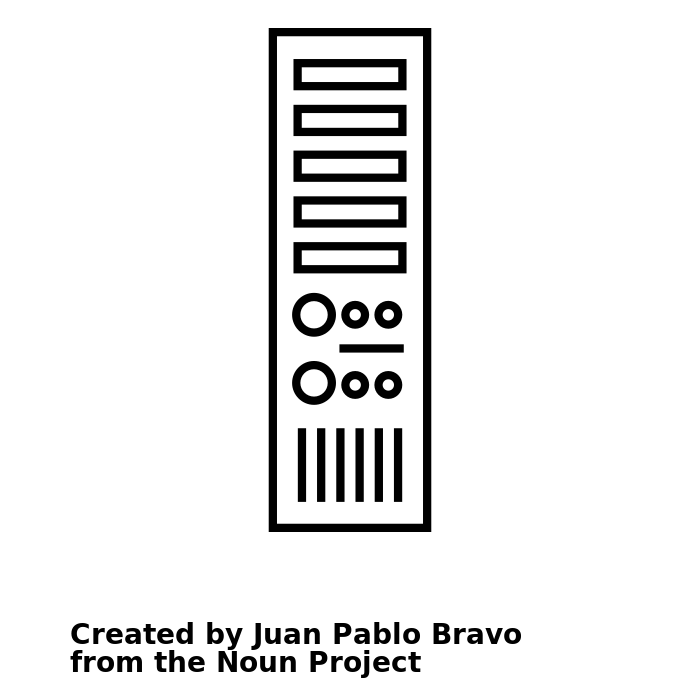 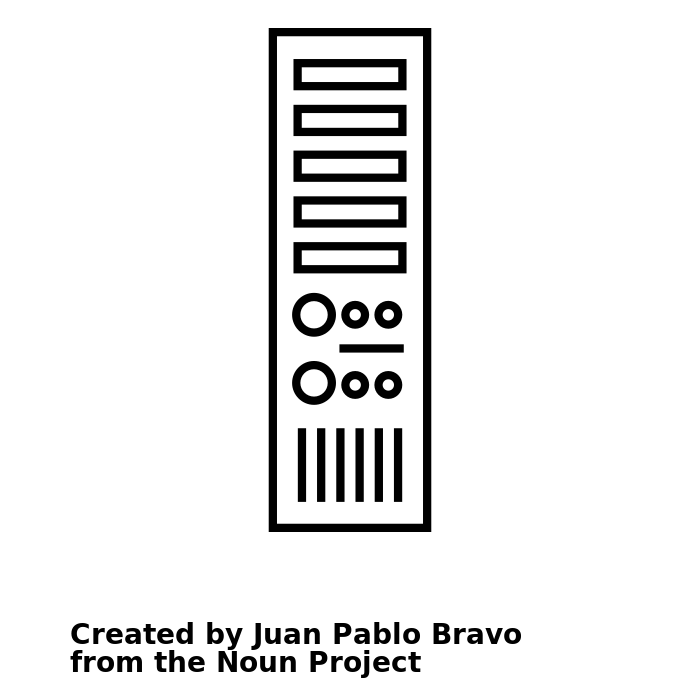 Update
In Place
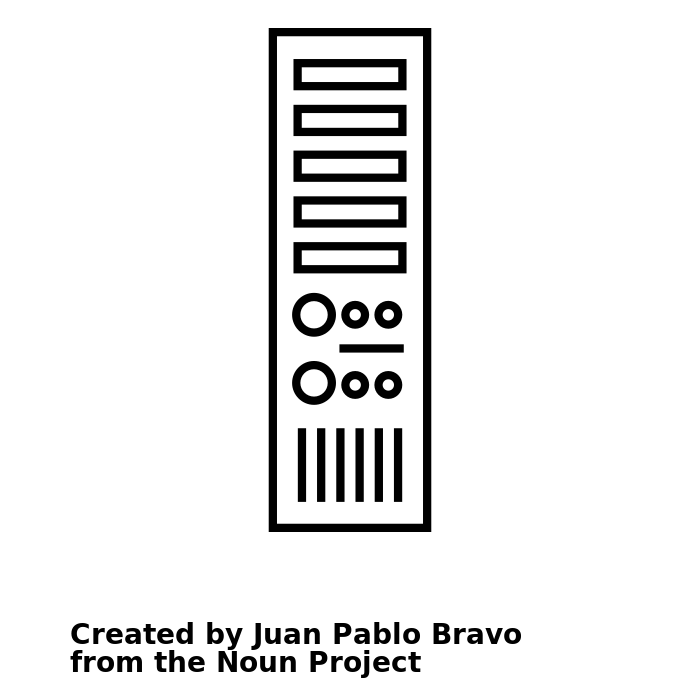 Update
In Place
Academic 21-22
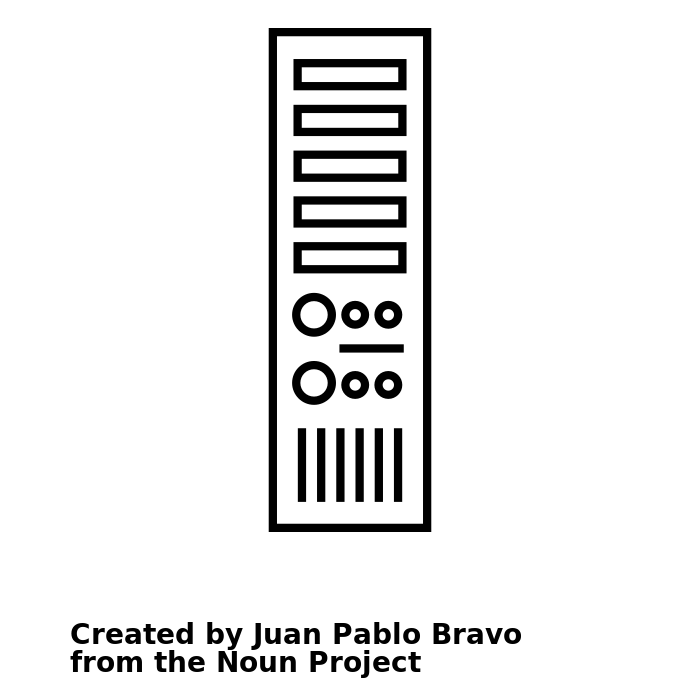 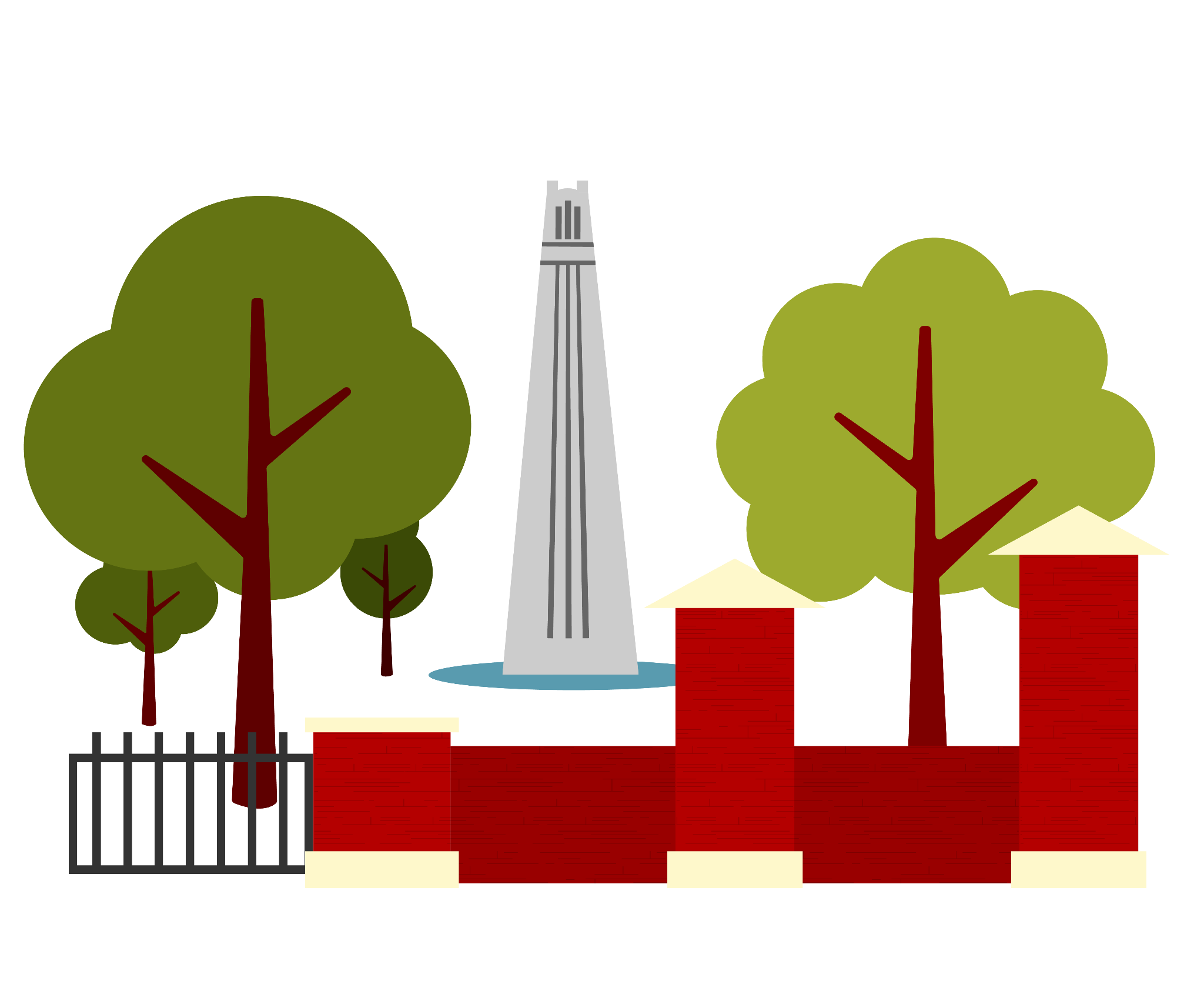 Projects
Outreach
Academic
Academic 20-21
[Speaker Notes: Marty

Alt Text: Diagram illustrating the two servers that get updated in place, our Project and Outreach Server. We stand up a new instance each academic year.]
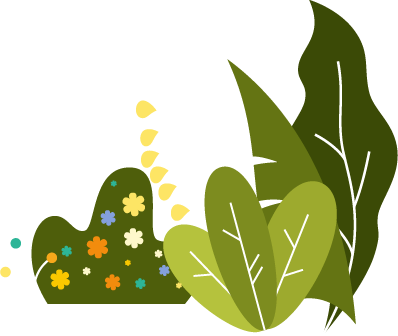 Upgrade Servers
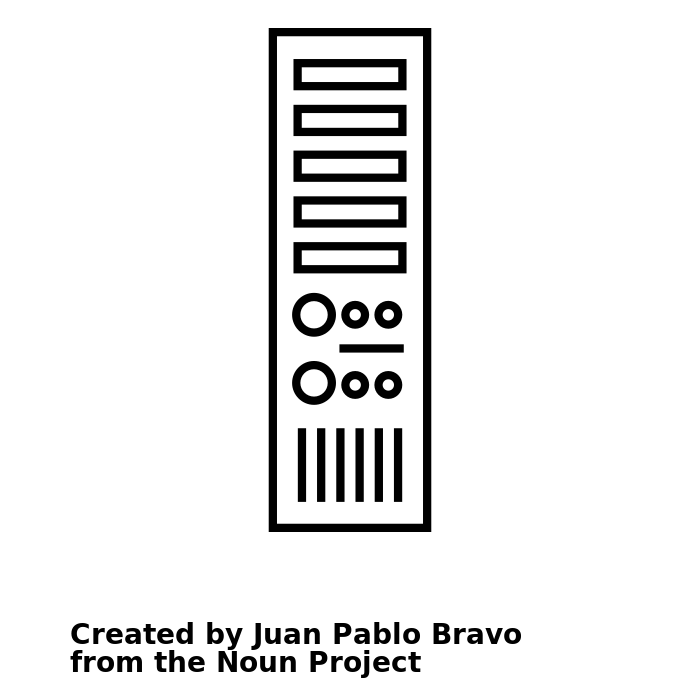 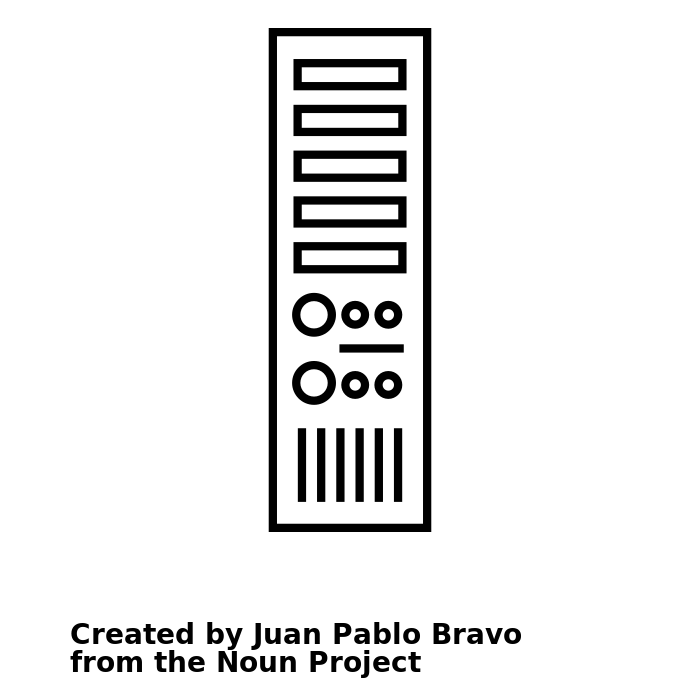 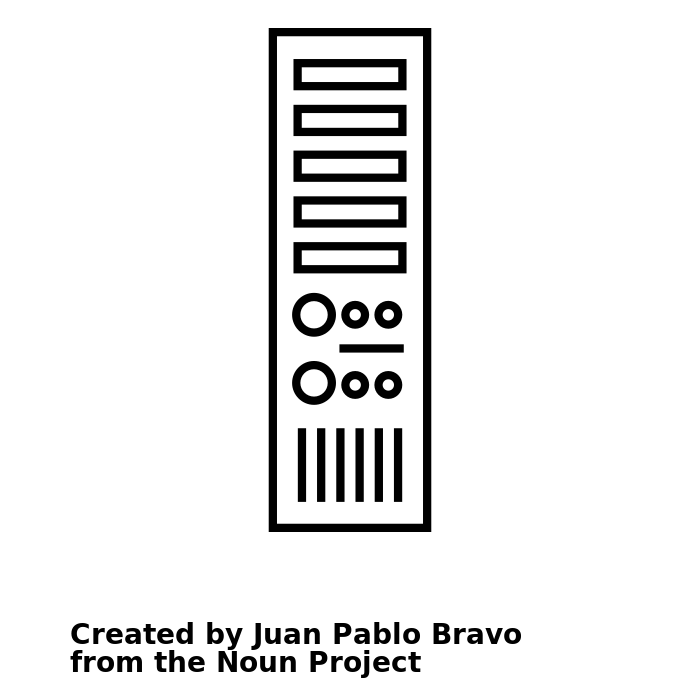 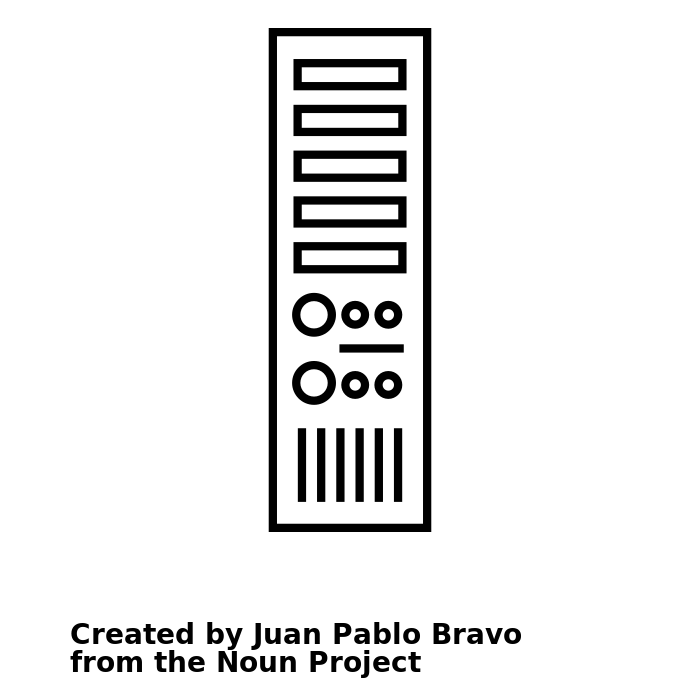 Request Access
Internal Staff
Dev Staff
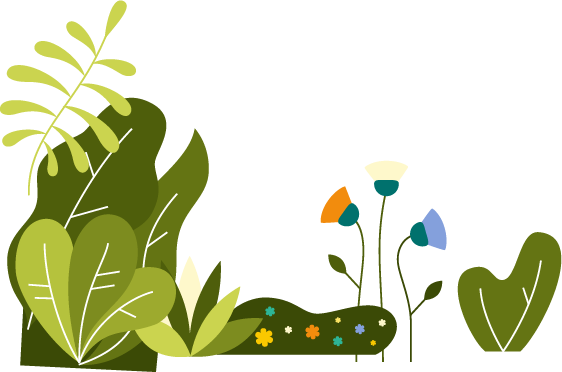 OTB Stock Moodle 4.0
Dev
Test
Preview
[Speaker Notes: Marty
Many instances of dev and test 

Our OTB (Out of the Box) Stock Moodle 4.0 is available to all internal DELTA staff. Our Dev team sets up several dev and test servers that only they have access to. We have a preview server that all of campus can request access to.]
Traditional Timeline
Stock, Development & Test Servers

Latest Moodle Update is posted. A new stock, dev and test server are created.
Academic 22-23 Server Goes Live

The Academic Server goes live for requests for Summer 2022
Early 2022
May 2022
March 2022
Late 2021
Preview Server

Preview server is created, at first for training and support team to provide feedback, but will eventually be released to NC State
Project & Outreach Servers Upgraded

The Project and Outreach servers are upgraded in place
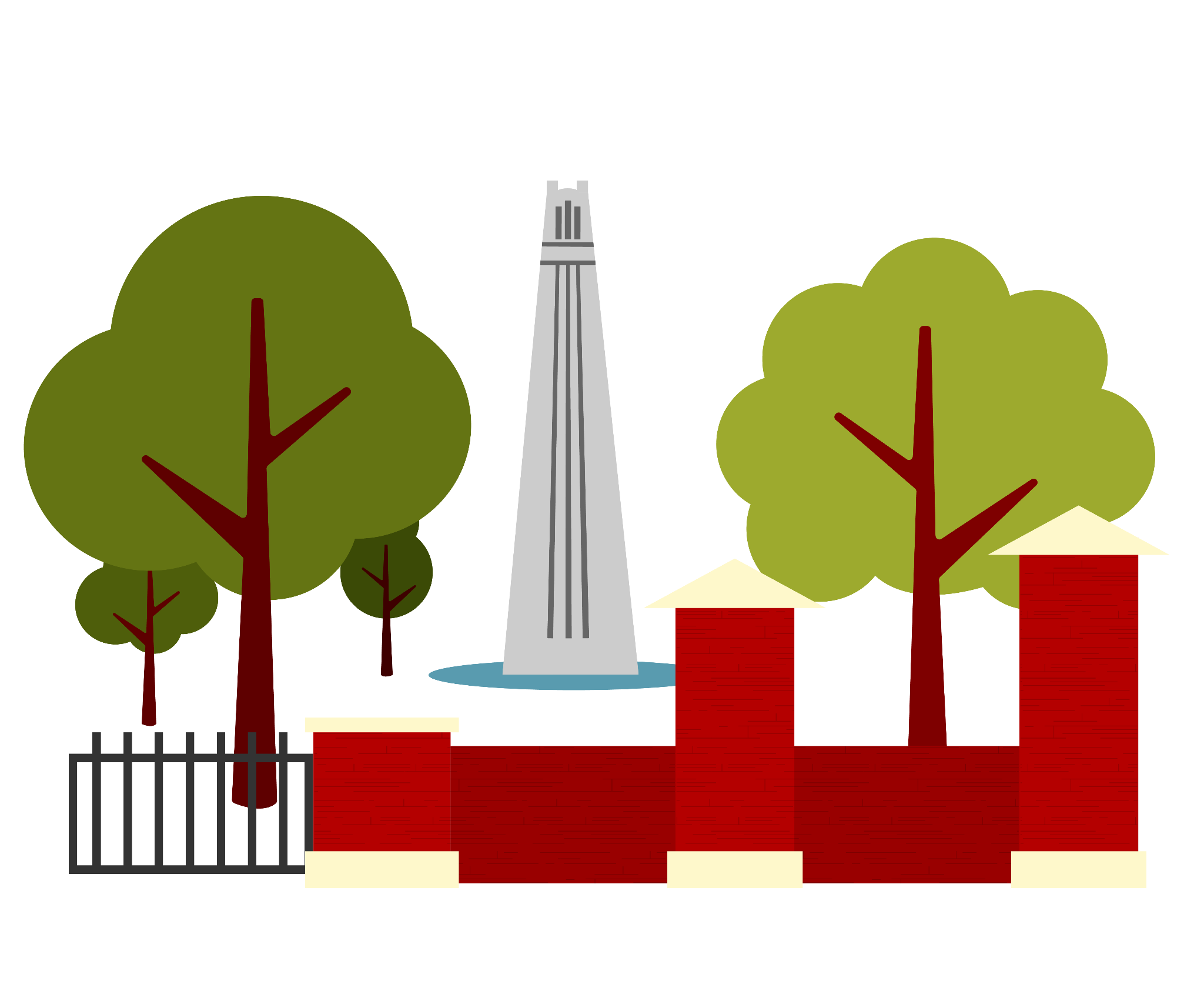 [Speaker Notes: Marty]
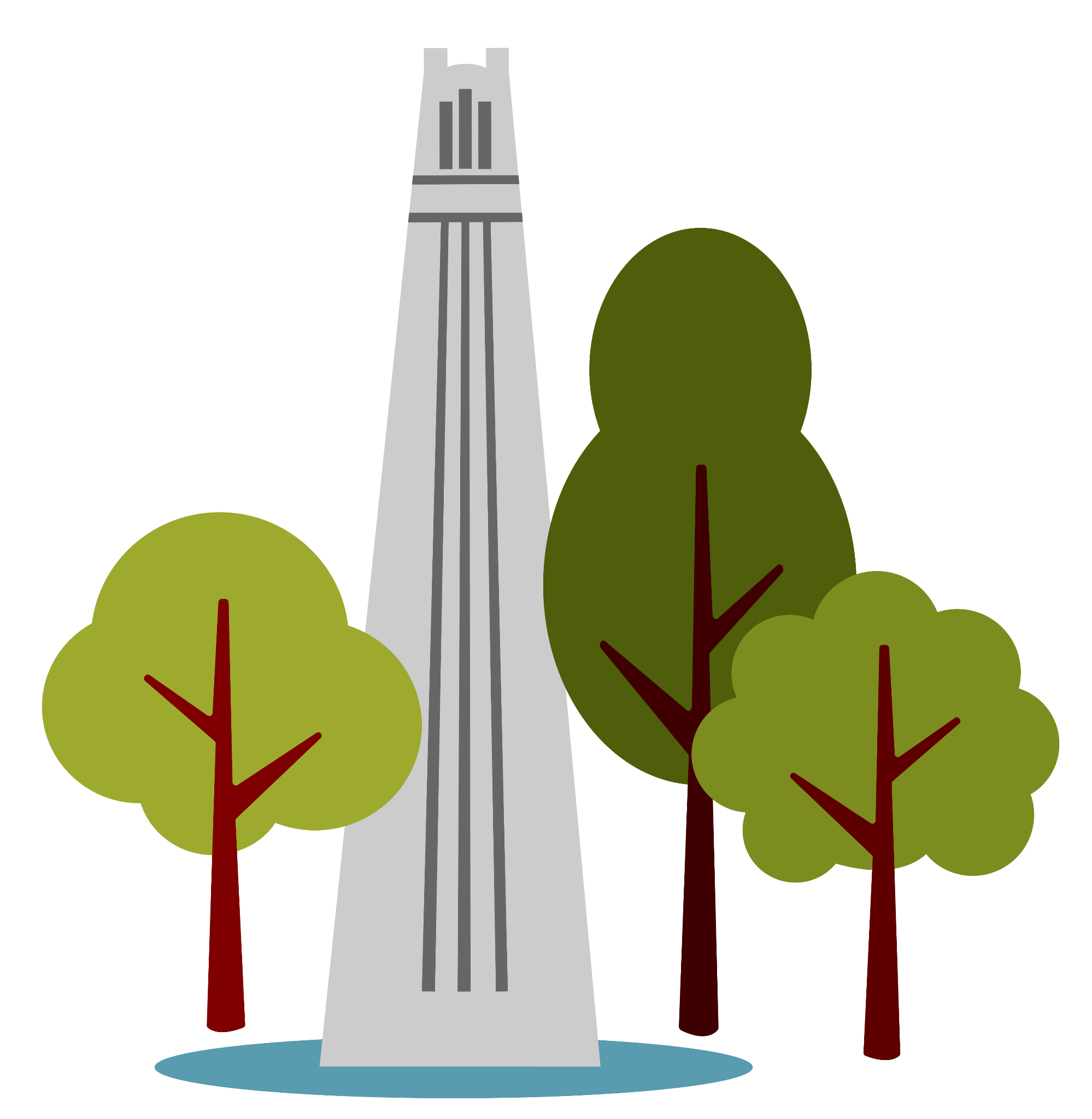 But we knew Moodle 4 was a BIG Update
[Speaker Notes: Marty]
Updated Timeline
Kick-off

Project Team kick-off
Stock, Development & Test Servers

Latest Moodle Update is posted. A new stock, dev and test server are created.
Academic 22-23 Server Goes Live

The Academic Server goes live for requests for Summer 2022
August 2021
September 2021
Early 2022
May 2022
March 2022
Late 2021
Project & Outreach Servers Upgraded

The Project and Outreach servers are upgraded in place
Review

Review and Comment on 3.10, 3.11 features. Catalog existing Support Resources
Preview Server

Preview server is created, at first for training and support team to provide feedback, but will eventually be released to NC State
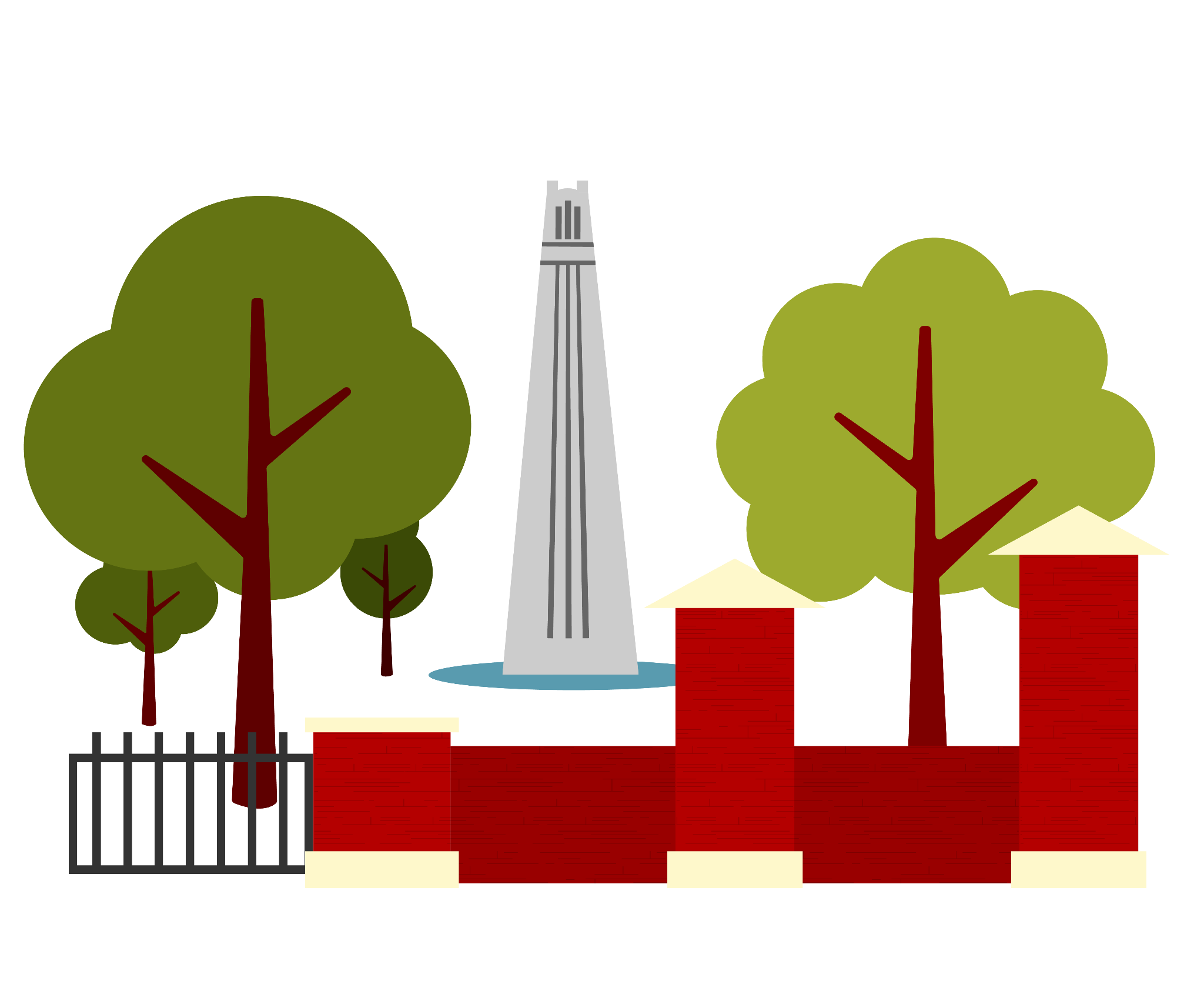 [Speaker Notes: Marty]
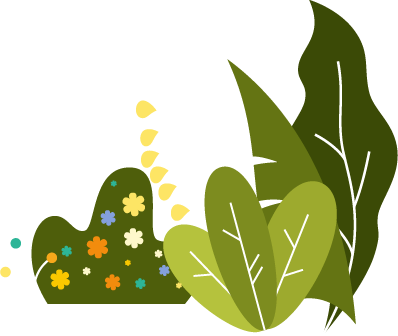 Communication Plan
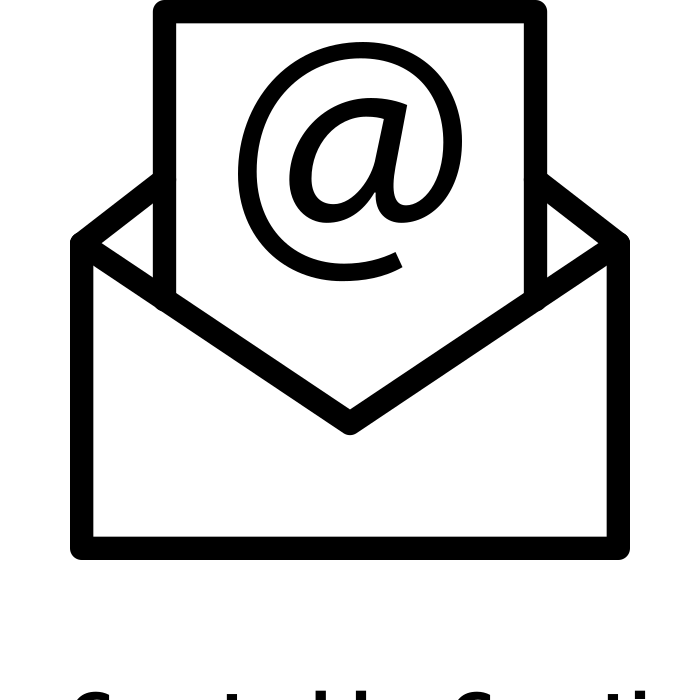 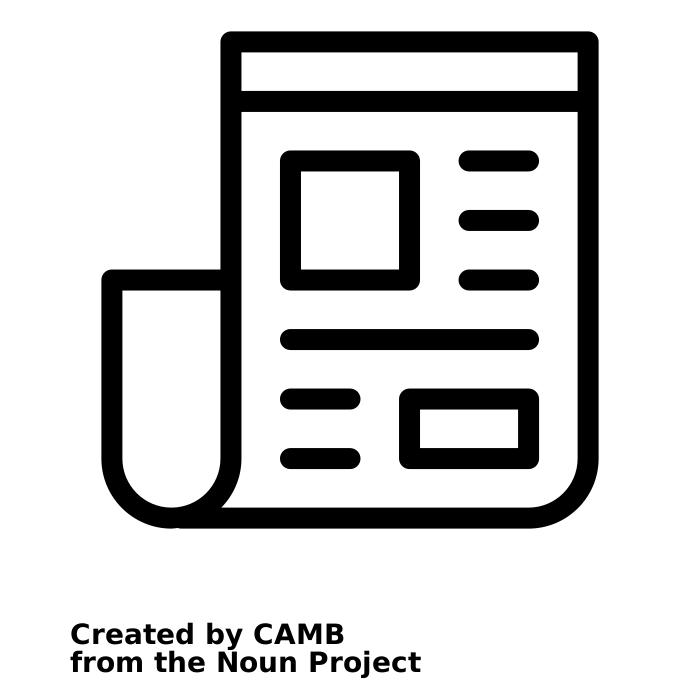 Moodle 4 Coming next year

First official announcement of our upgrade plans.
DELTA Connections Newsletter 

Announce Availability of Academic Server
May 2022
December 2021
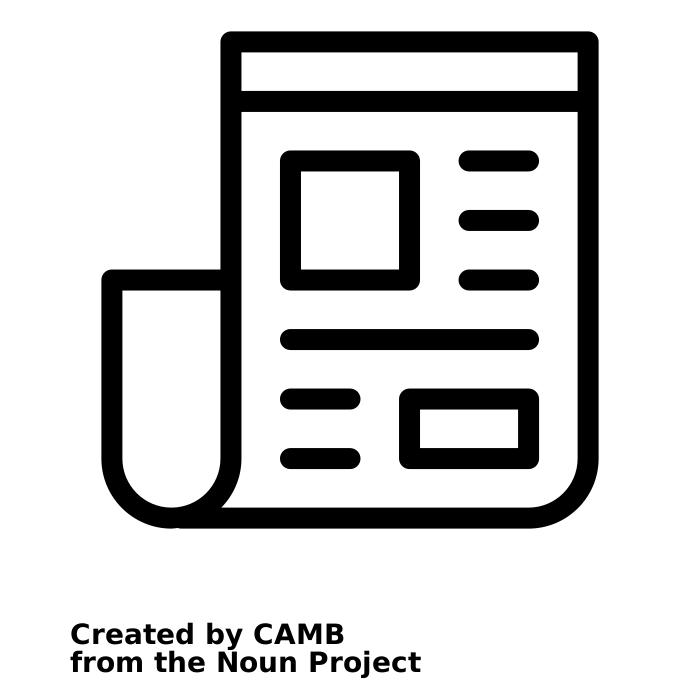 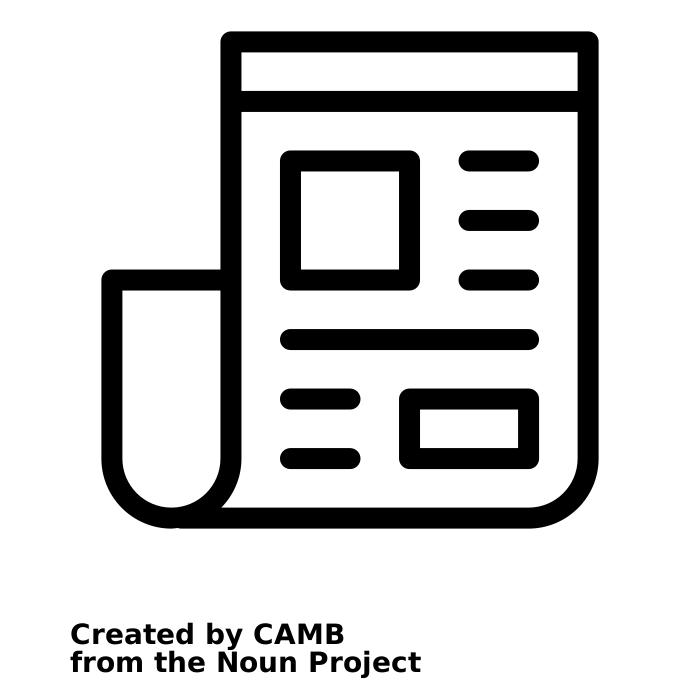 March 2022
August  2021
DELTA Connections NewsletterAnnounce new version of Moodle with series of articles
DELTA Connections Newsletter
Announce Upgrade of Projects & Outreach
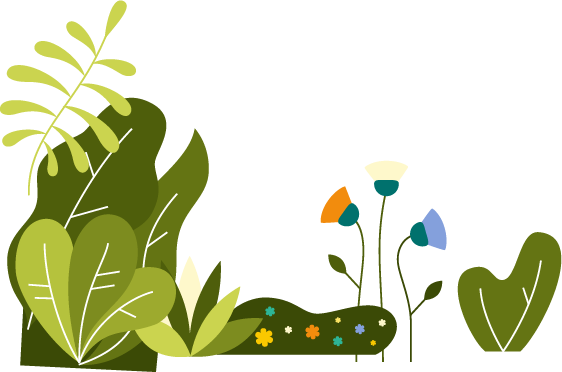 [Speaker Notes: Bethany]
Cataloging Existing Support Resources
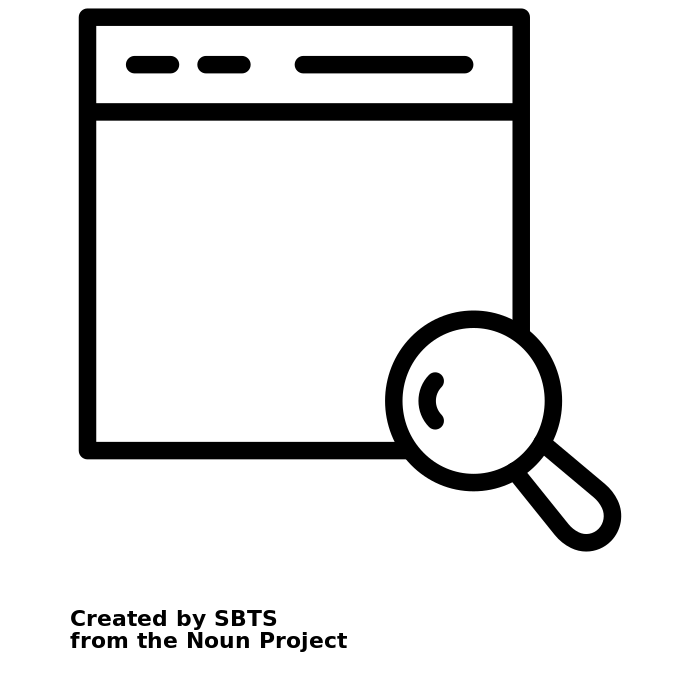 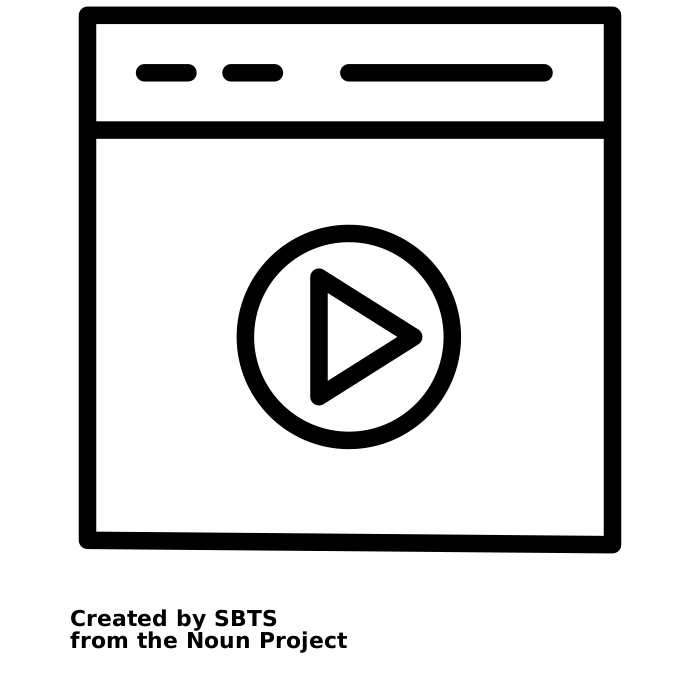 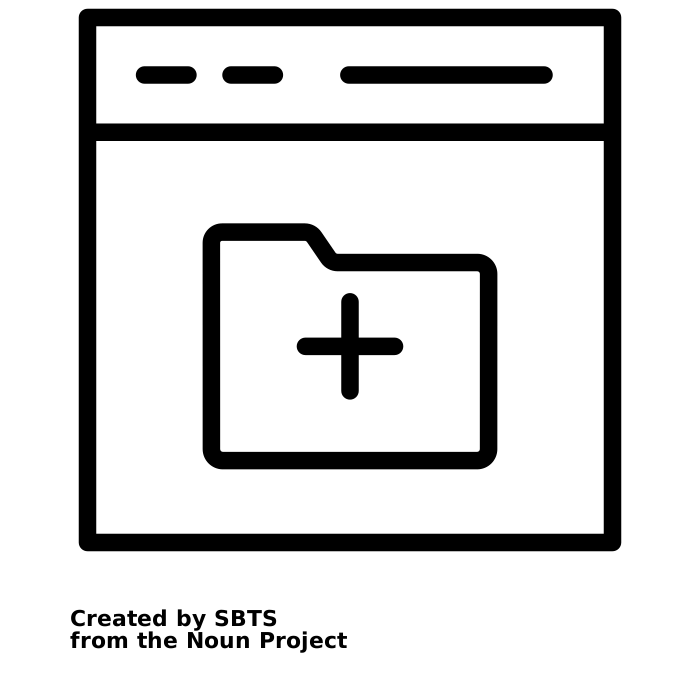 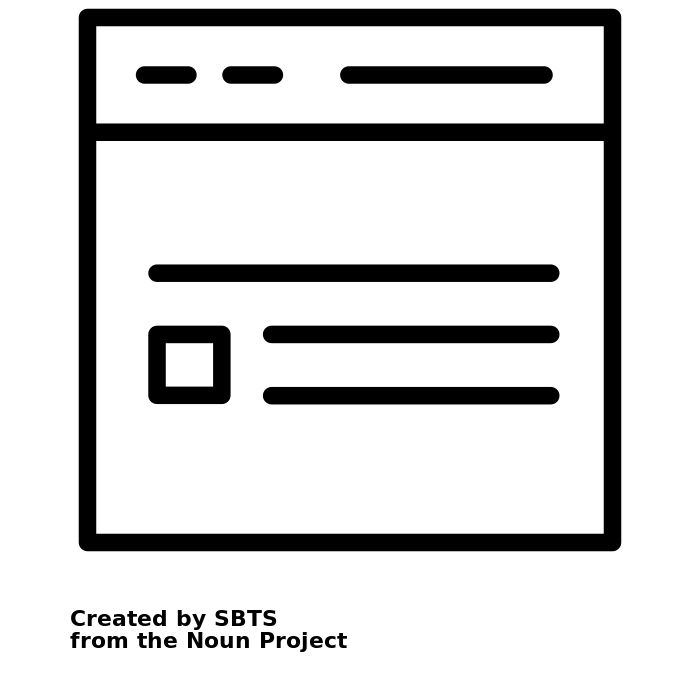 Knowledge Base
YouTube Channel
User Guides
Teaching Resources Website
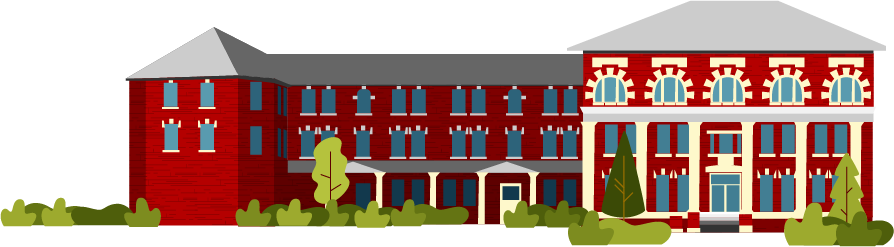 [Speaker Notes: Bethany]
Cataloging Existing Support Resources
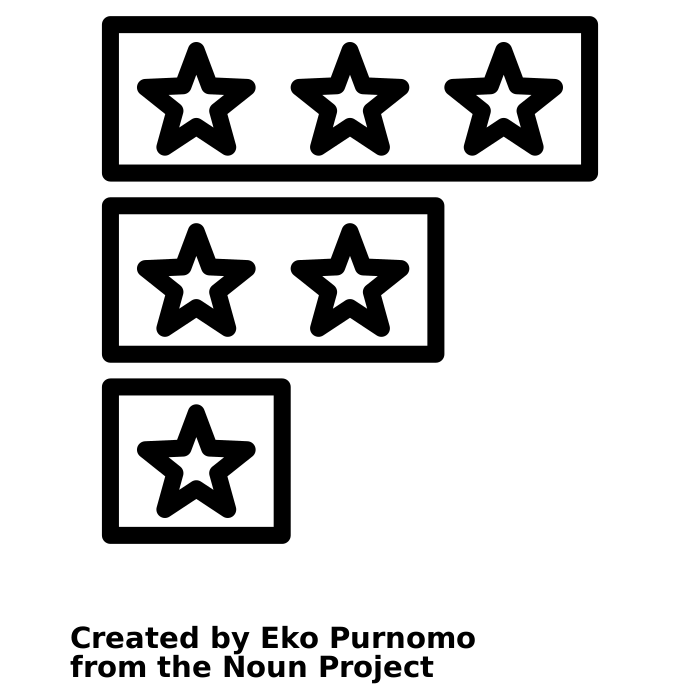 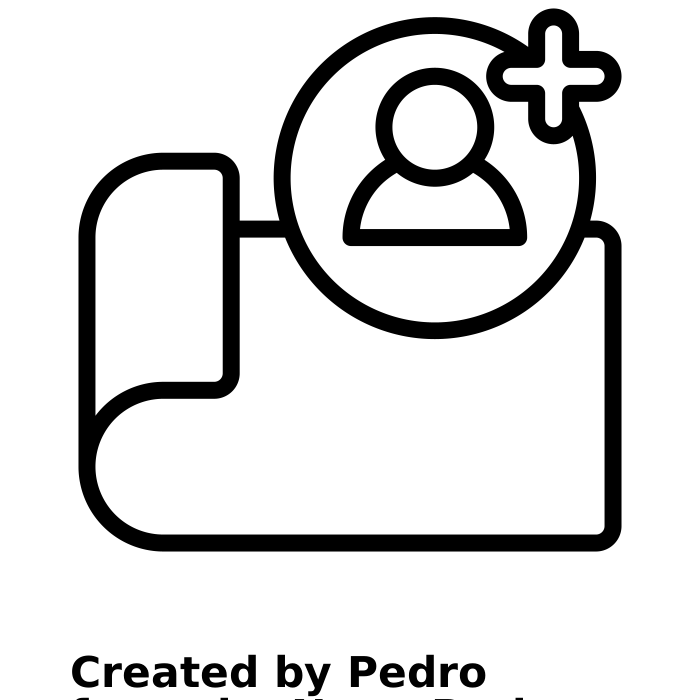 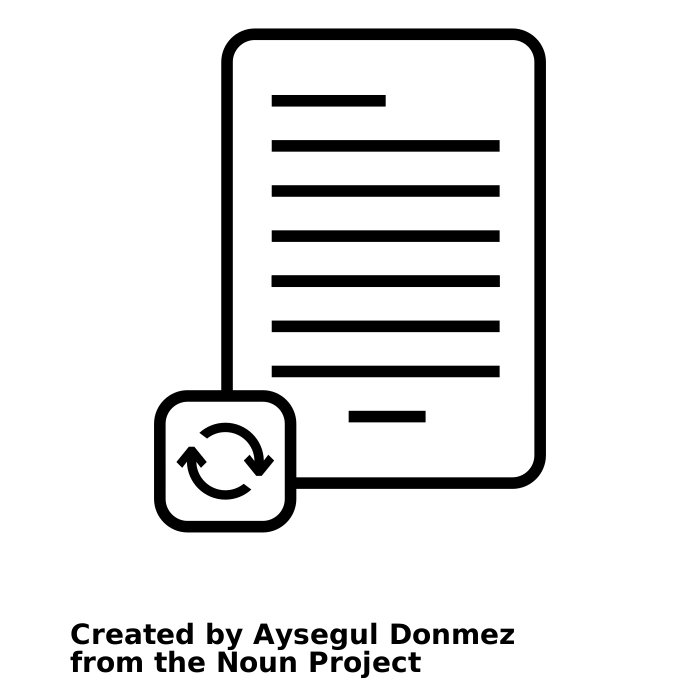 What needs to be changed?
Priority
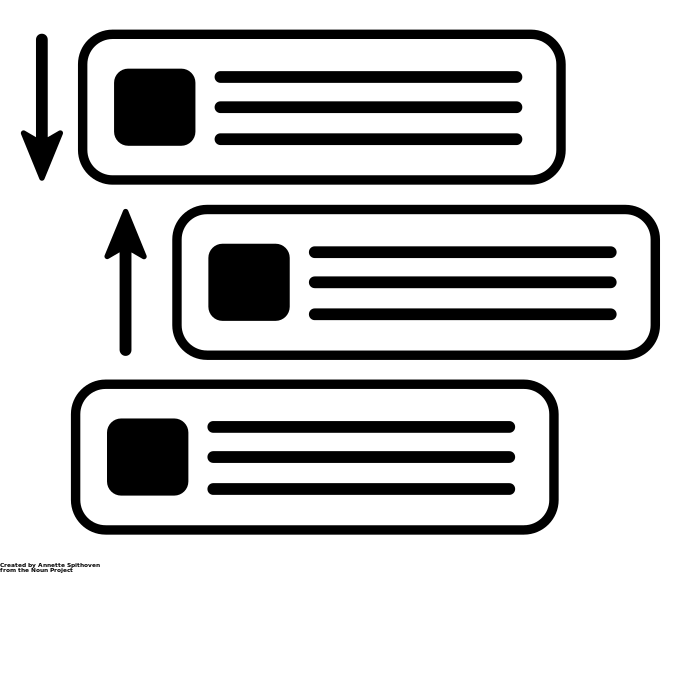 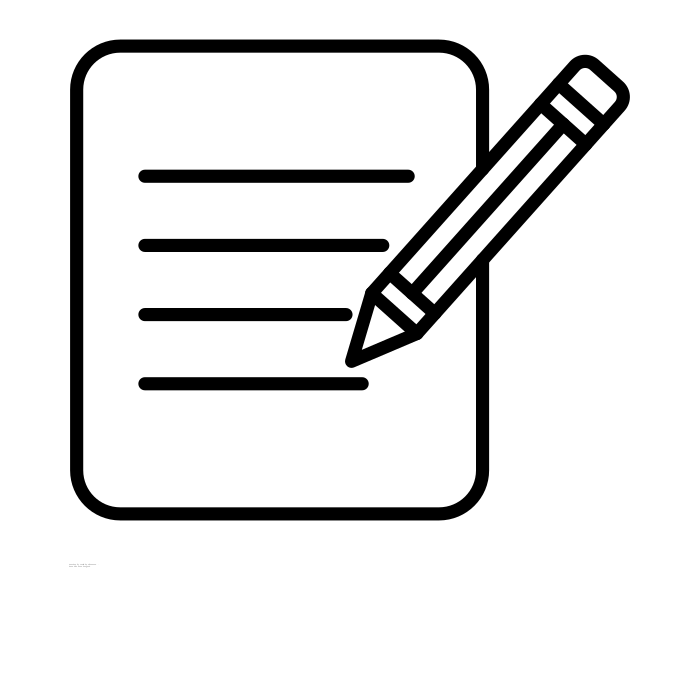 Size of Job
Who will be updating?
Revision Needed?
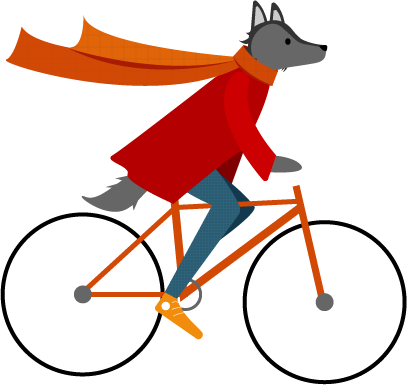 [Speaker Notes: Bethany
https://docs.google.com/spreadsheets/d/10qTrn8qNvT5pSTXhjyaUKX1A6_2p4K0Rov-43tOkpD4/edit#gid=568077711]
October Decision - Delays MAY Happen
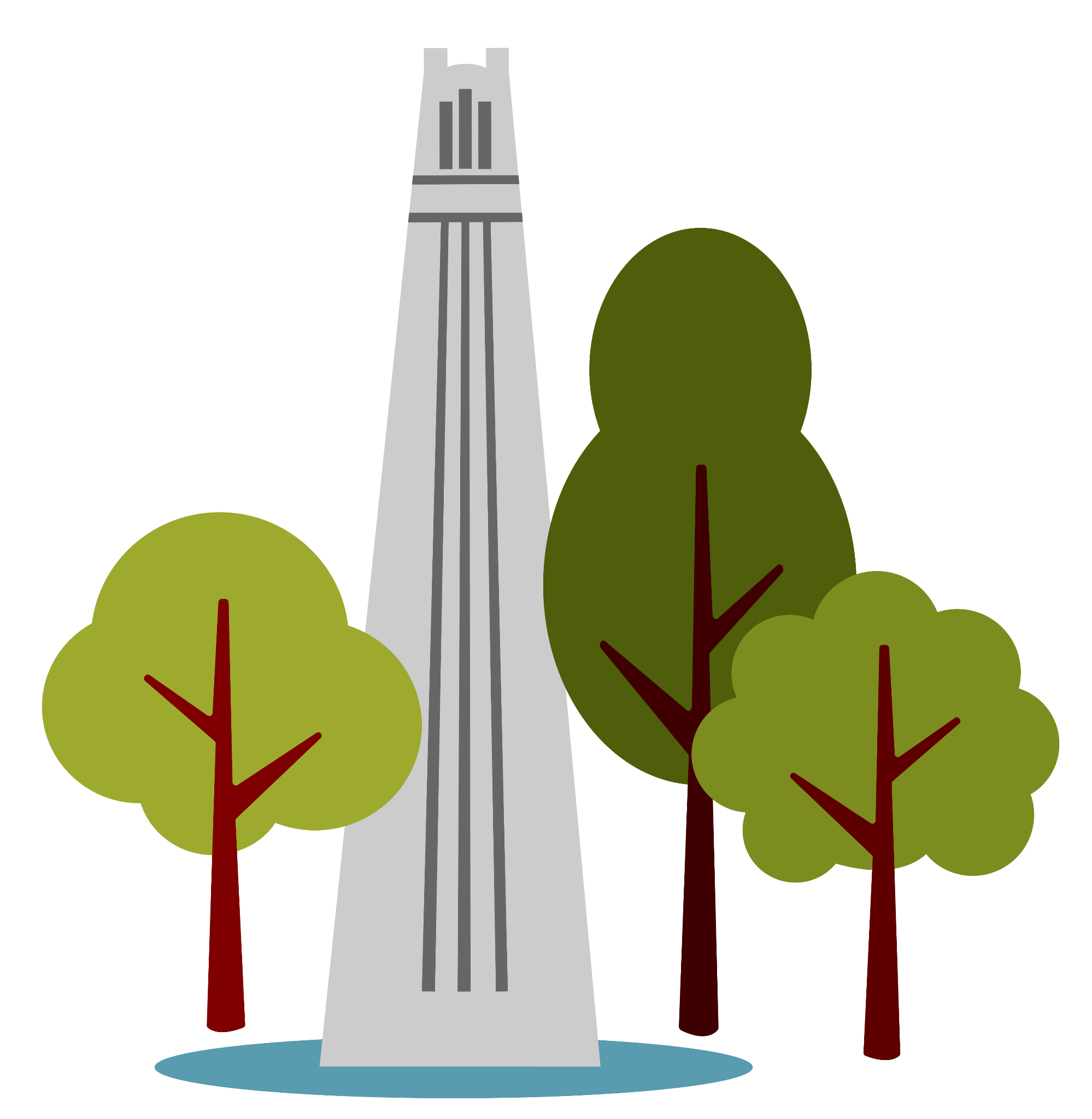 As of today, we’re expecting 4.0 code to release on-schedule (Dec. 13) and agreed to begin providing information about the upgrade starting in the November 2021 newsletter. However, if code release is delayed until January AND if that delay includes key upgrade components (eg. those that would be difficult to integrate, test and deploy within a shortened time frame), then the team is prepared to delay the release past March. If so, a message within a future newsletter (most likely Dec or Jan) will explain the delay in an effort to be as transparent as possible.
[Speaker Notes: Jeff]
What are our deal breakers 
in moving to Moodle 4 in 2022?
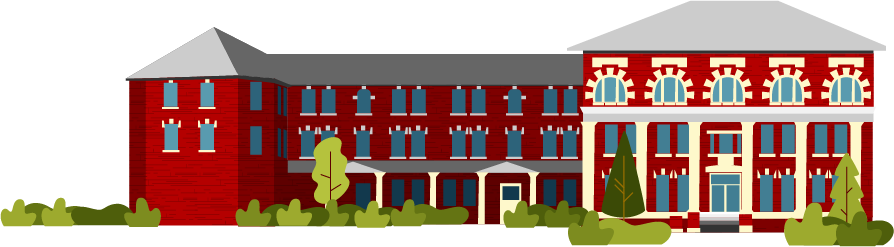 [Speaker Notes: Jeff
Plug-ins and other items out of our control, can we get support resources and training up to date in time (need Preview Server)
Considered changes coming in our Moodle 4.0 - what has to be fully supported (quiz / question bank), what could be have light support, what could be delayed (Accessibility Toolkit)
We were already working with the 4.0 dev releases. How late could the final code release be and we still make launch targets?
What are our critical third party plugins for content creation vs. those needed for course delivery?]
January 2021 - Decisions
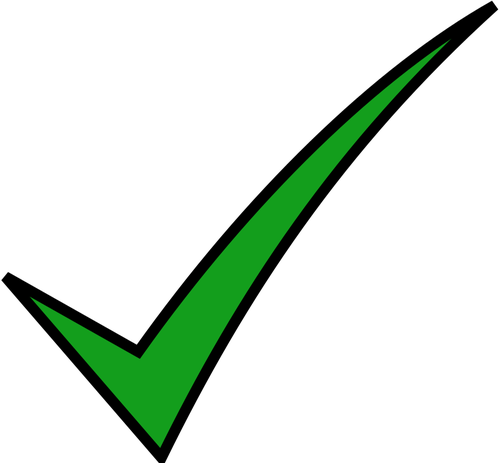 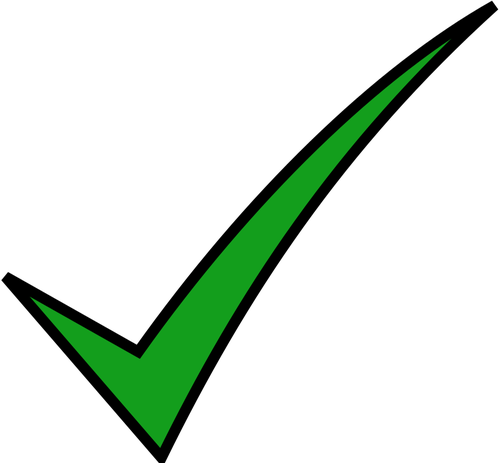 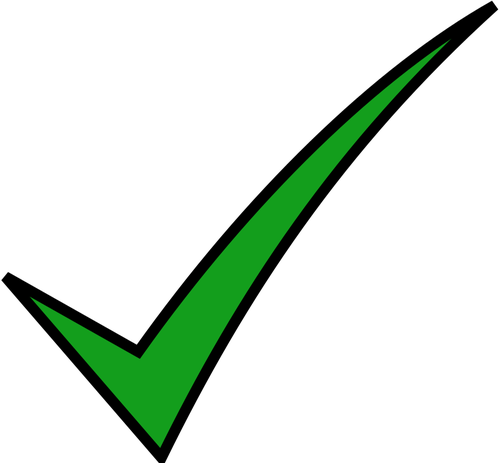 March Moodle 4.0 Academic Server Launch
Moodle 4.0 Preview Server Launch February 1
Moodle 4.0 Academic Server Launch May 1
Moodle 4.0 Projects & Outreach  Servers Upgrade
 August 8th
Lack of time to prepare 
Panopto integration
Third Party Plugins
March 15th date go/no go date based on plugin availability
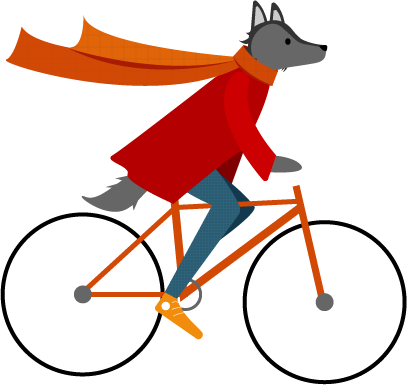 Window of time between semesters
[Speaker Notes: Jeff
NO to a July 2022 upgrade to Moodle based on our research/conversations w/ faculty
(fall classes begin August 22)]
Updated Timeline
Stock, Development & Test Servers

Latest Moodle Update is posted. A new stock, dev and test server are created.
Academic 22-23 Server Goes Live

The Academic Server goes live for requests for Fall 2022
February 2022
August 2022
May 2022
Early 2022
Preview Server

Preview server is created, at first for training and support team to provide feedback, but will eventually be released to NC State
Project & Outreach Servers Upgraded

The Project and Outreach servers are upgraded in place
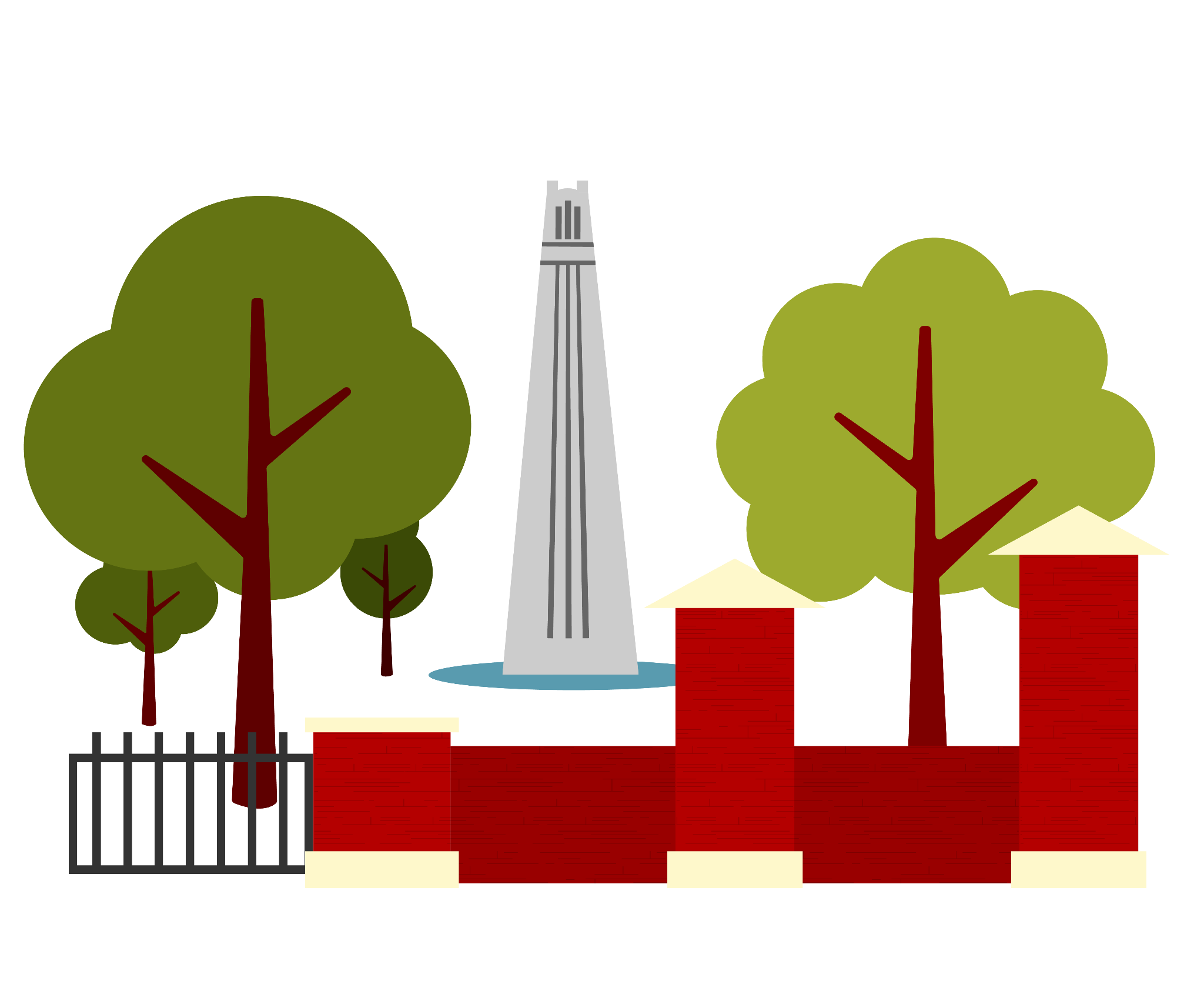 [Speaker Notes: Jeff]
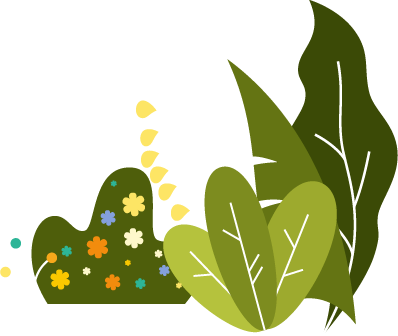 Communication Strategy
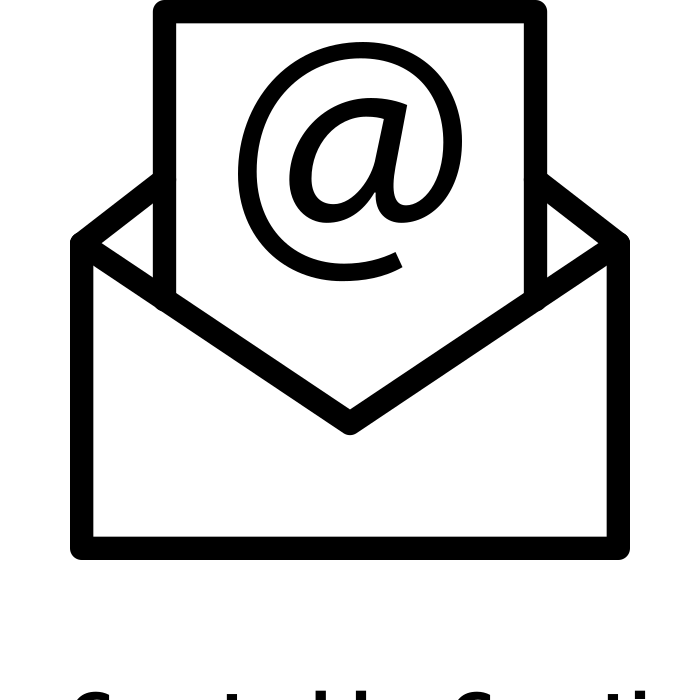 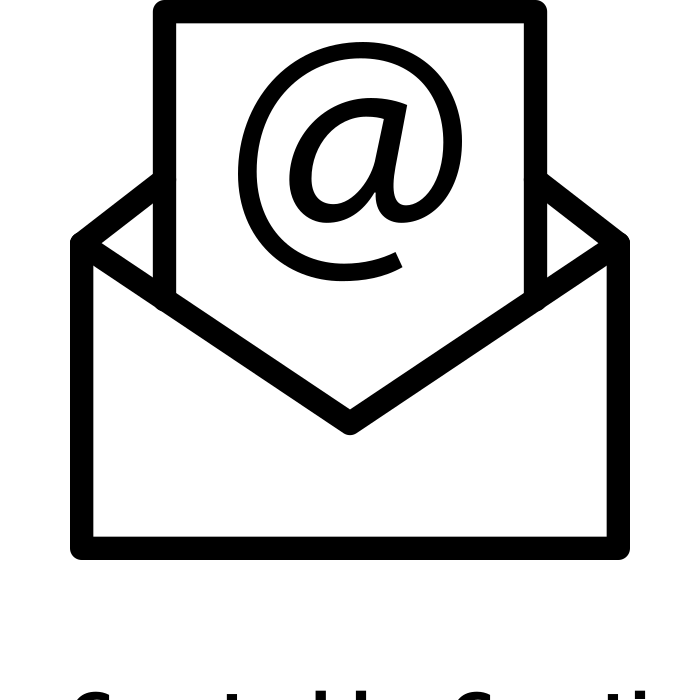 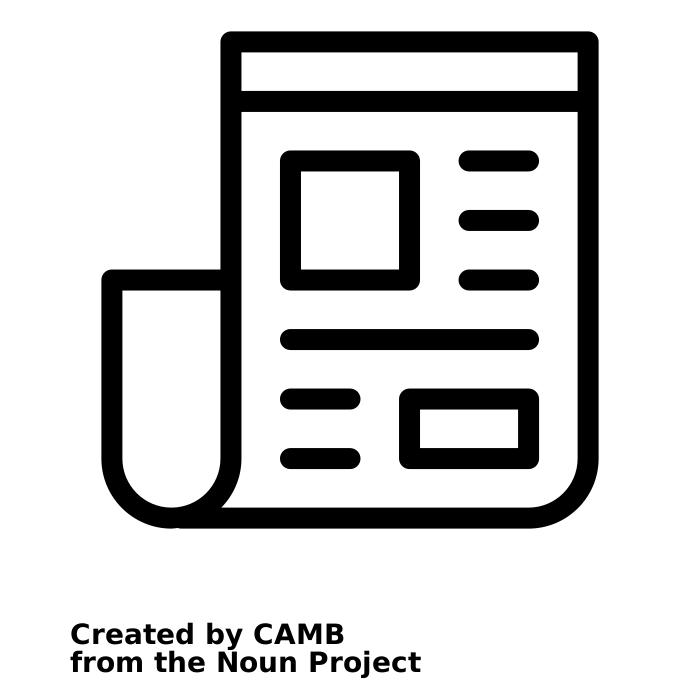 Moodle 4 Coming next year

First official announcement of our upgrade plans.
DELTA Connections & Email

A Look Behind the Scenes of Academic Technologies
Moodle 4.0 Upgrade Info
Moodle 4 Preview Now Available
November & December 2021
March 2022
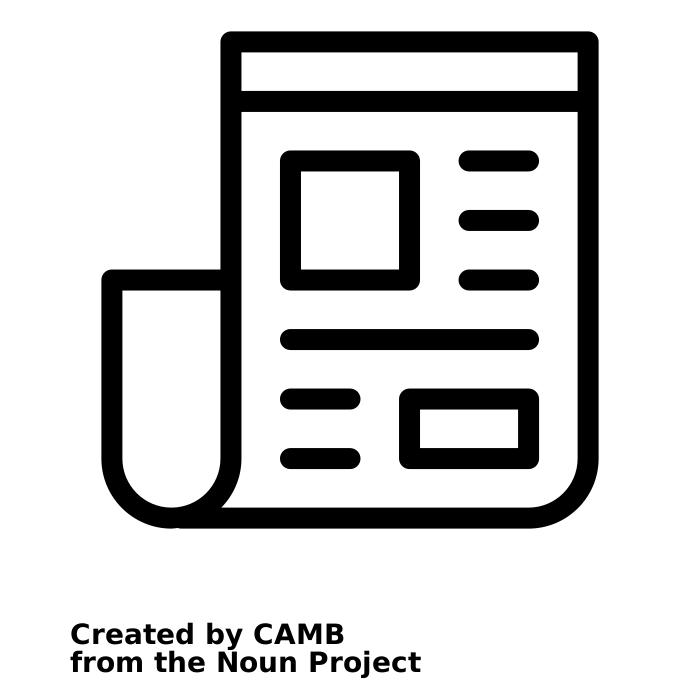 January 2022
August  2021
DELTA Connections Newsletter

Moodle will be upgraded to version 4.0 for Summer I 2022
Exciting Changes Coming to Moodle this Summer
Building a Path to Moodle 4 Article series

Series of five articles to build anticipation for Moodle 4.
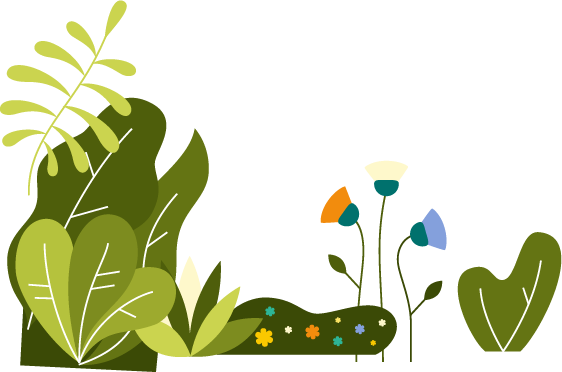 [Speaker Notes: Bethany]
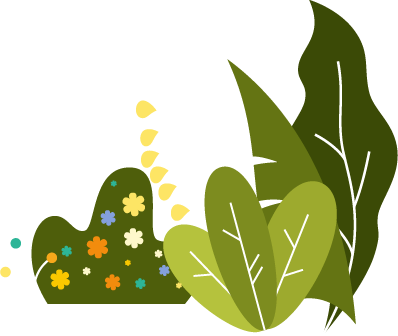 Communication Strategy
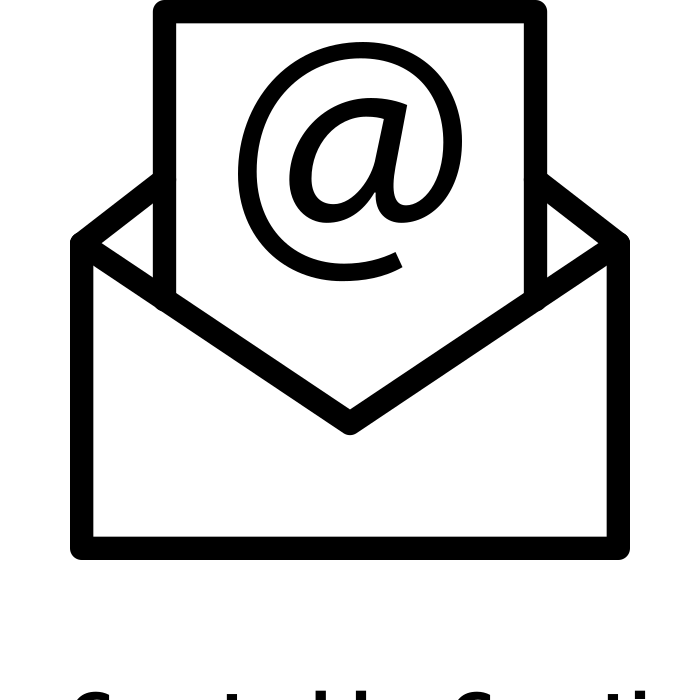 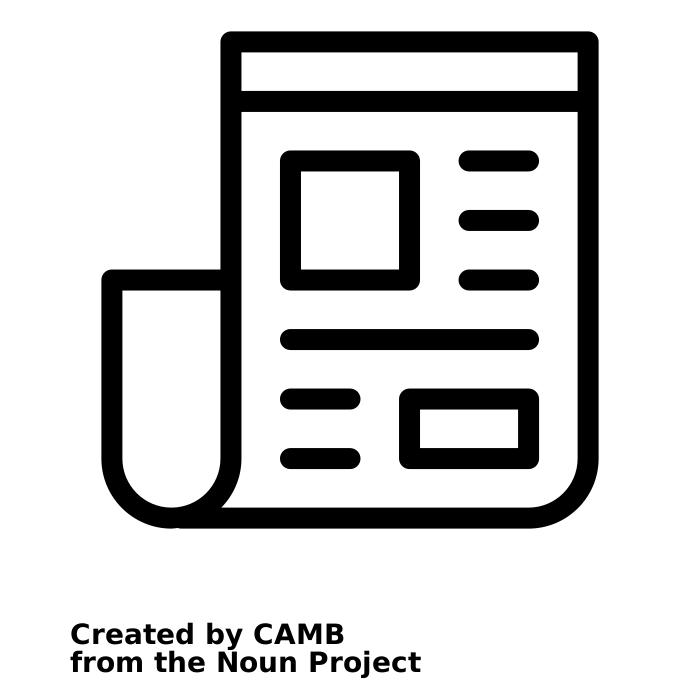 College Dissemination

Sent emails to college and program representatives about update.
Provost Newsletter

Summer Workshops
Moodle 4 Playlist on YouTube
August 2022
May 2022
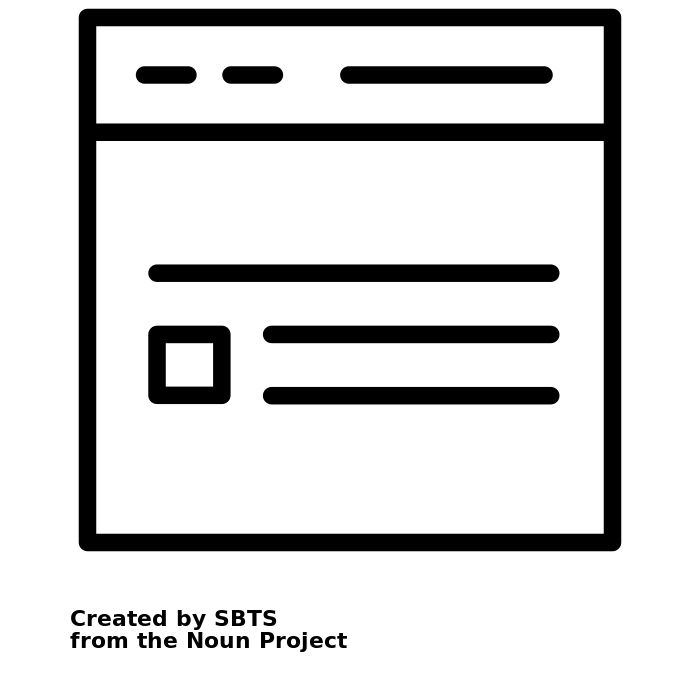 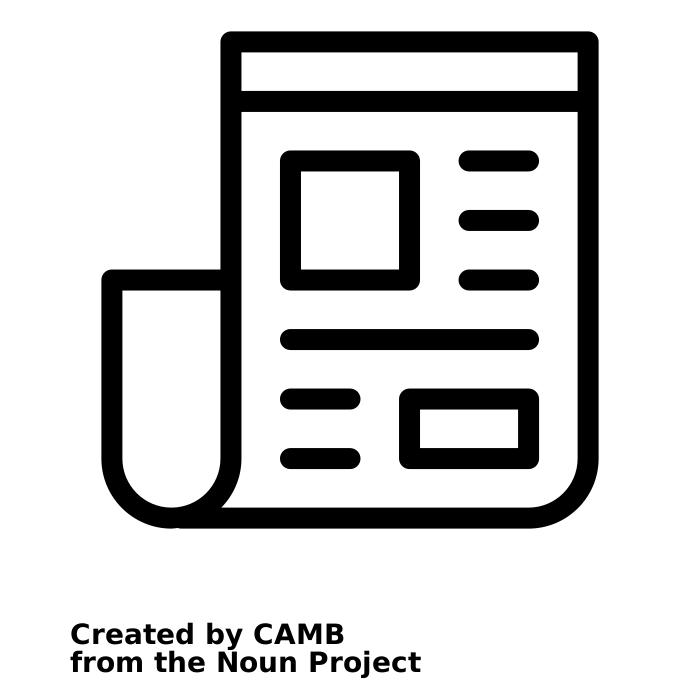 June 2022
April  2022
WolfWare Announcement

Announcement posted on our internal portal that Fall 2022 courses can be requested
Office of Information Technology News
Moodle Upgrade News for Students
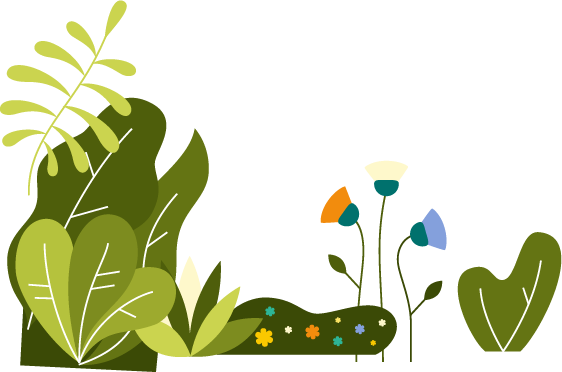 [Speaker Notes: Bethany]
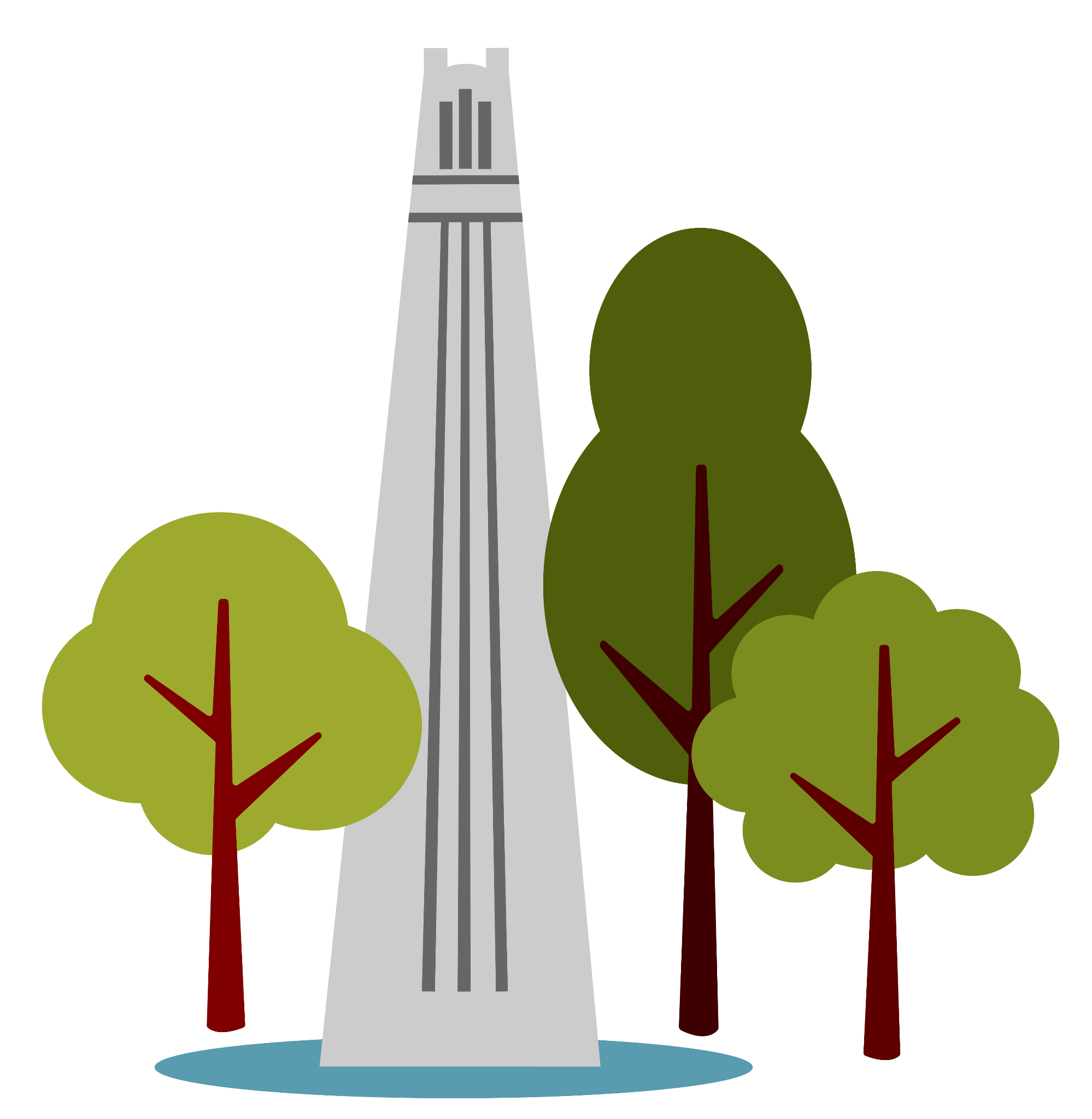 What do we need ready for the May vs August date?
[Speaker Notes: Bethany May is when faculty would see full version and August is when Students will see the full version
Still supporting 3.9 for summer courses]
May
August
Course / Content creation plugins
NC State Theme
Basic support resources
Support staff familiarity
User and enrollment management integrations
Course delivery plugins
Updated icons
Standard support resources
Support staff comfortable
Course outcome (grade, completion) integrations
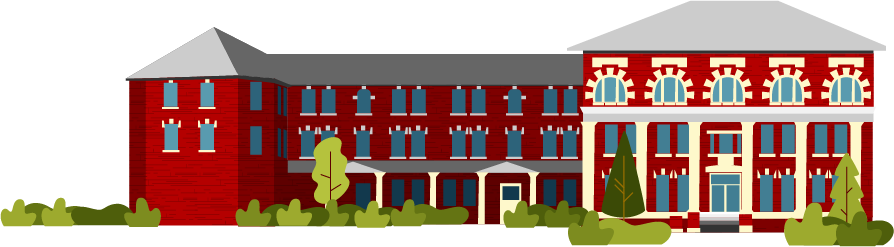 [Speaker Notes: Bethany
Course creation plugins - Panopto, Poodll, H5P, 

Course delivery plugins - Respondus LDB, quickmail, Top Hat]
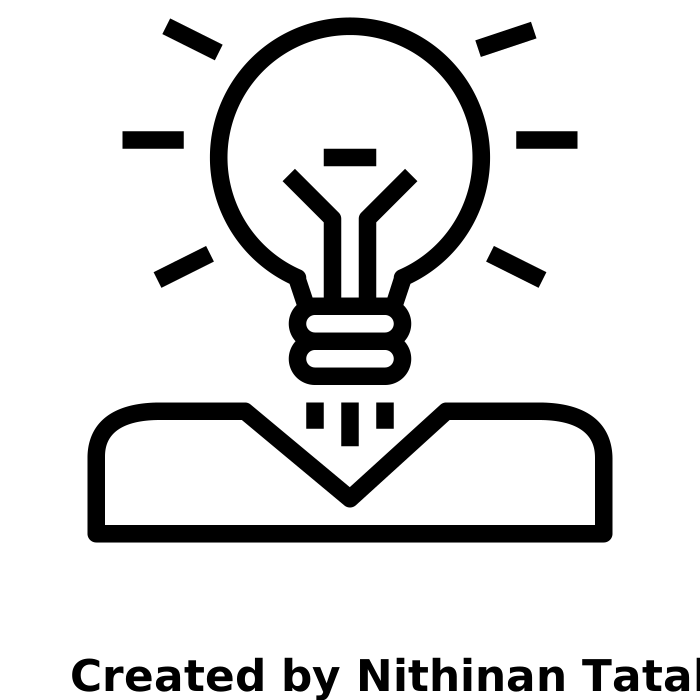 Preview Server
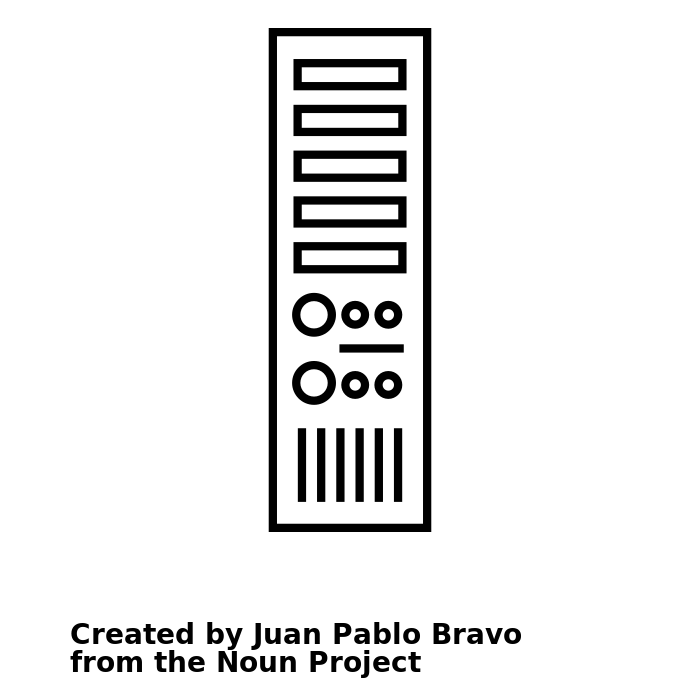 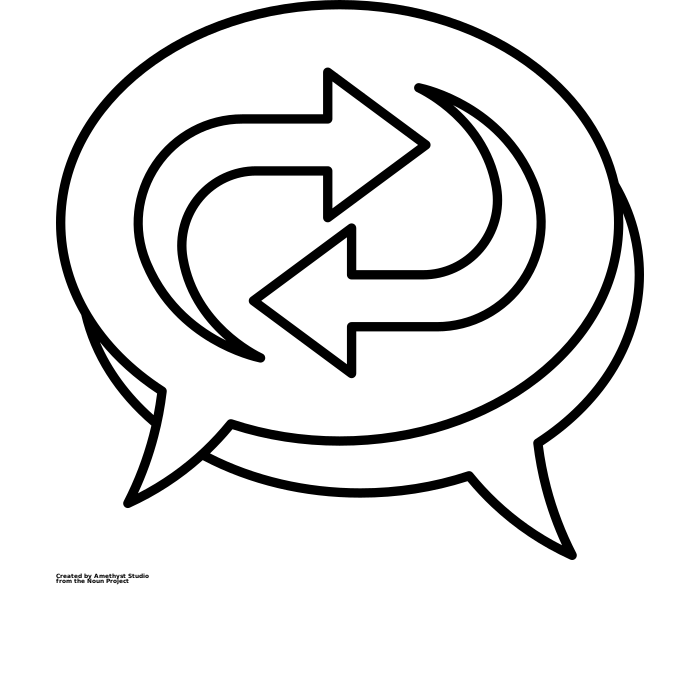 Crucial for internal support resource creation
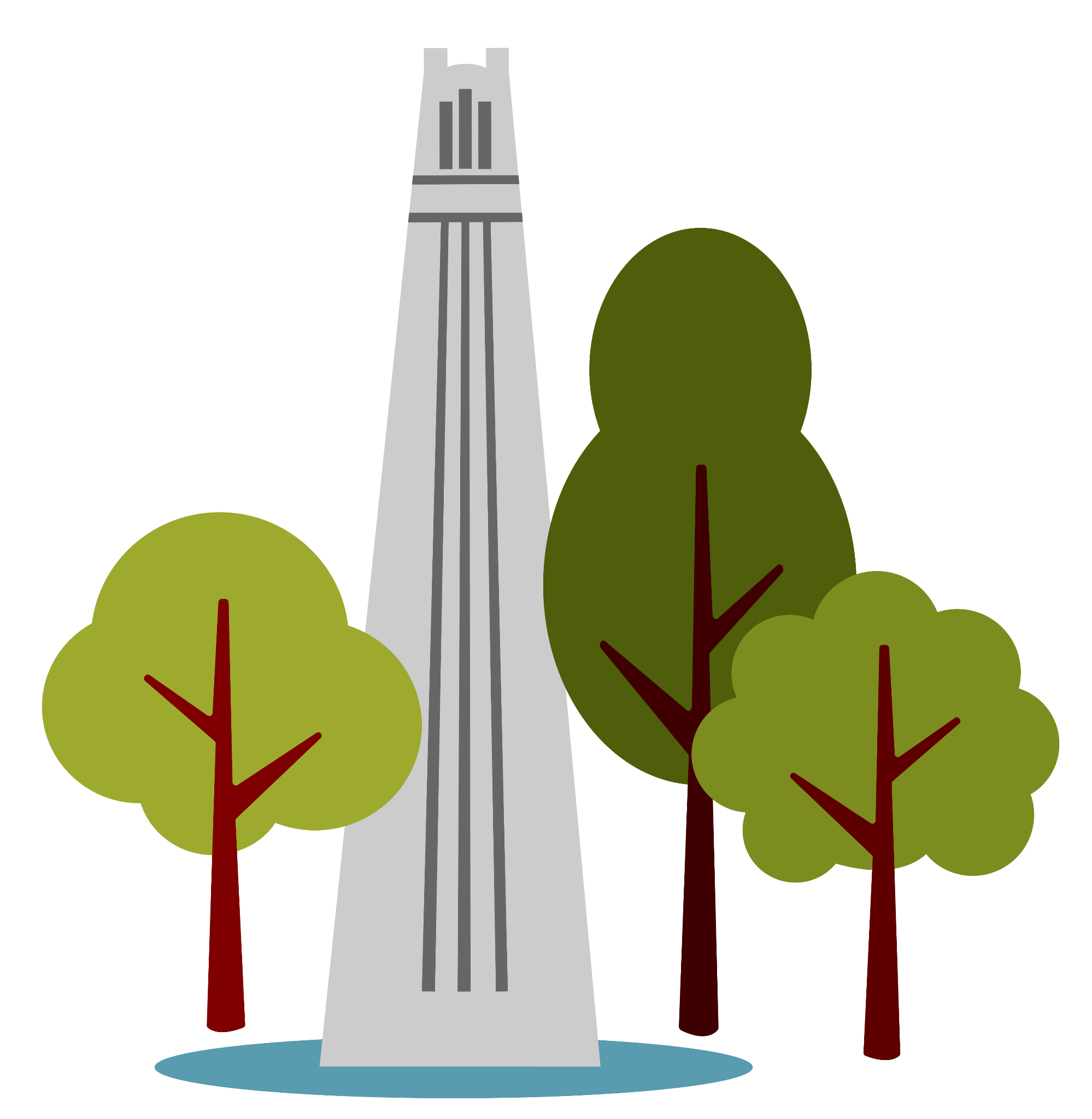 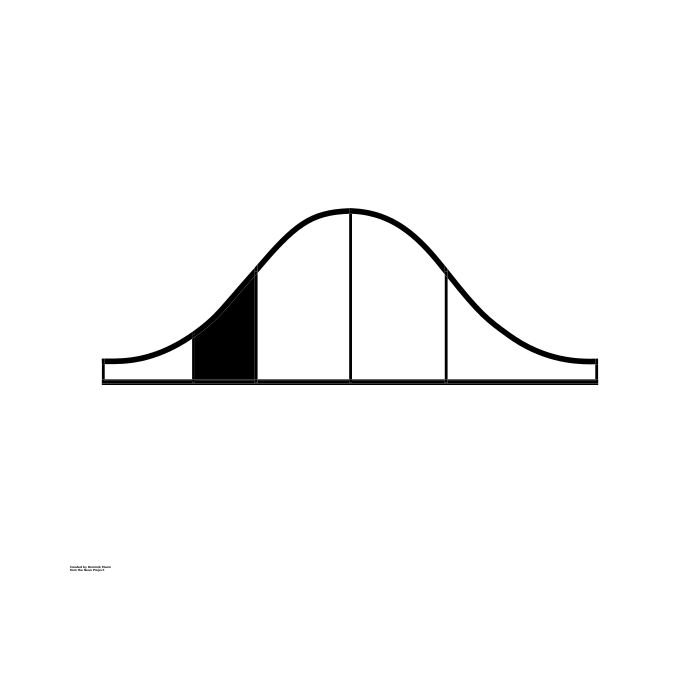 Used to give feedback to developers
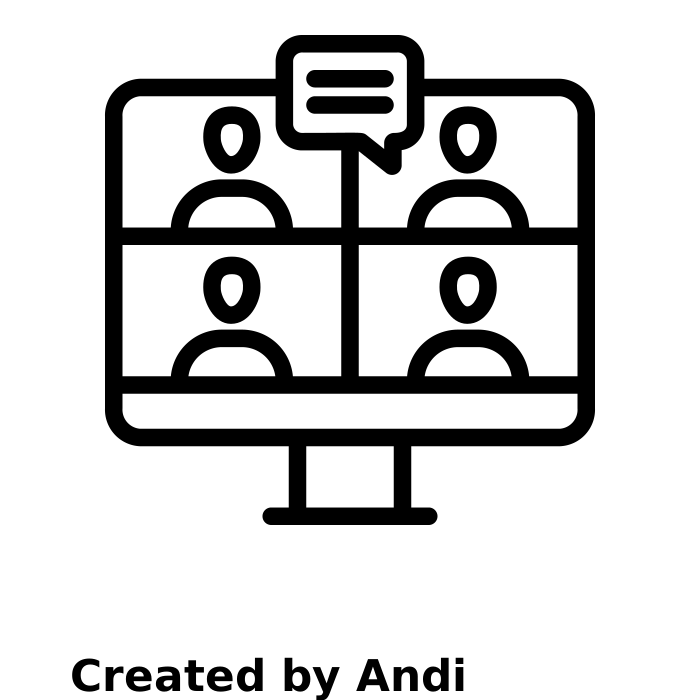 Allowed early adopters to have access
Utilized for workshops
Custom Workshops!
Training Plan
Train-the-Trainer on Moodle 4
Navigating Moodle 4
Moving to Moodle 4
Offered 10 times with 105 participants
Offered 5 times with 44 participants
Duration: 2 hours+
Audience: General audience of instructor

In-depth overview of Moodle 4 changes. Offers recommendations on how to adapt courses to the new look and feel of Moodle 4. Also include an Open lab time afterwards.
Duration: 30 minutes
Audience: Power users

Quick overview of what the changes are from Moodle 3.9 & 4.0
Offered Twice
Duration: 1 hour
Audience: Instructional Technologists and Designers on campus that are supporting faculty and instructors. 

Covered the key differences between Moodle 3.9 & 4.0 and shared training resources.
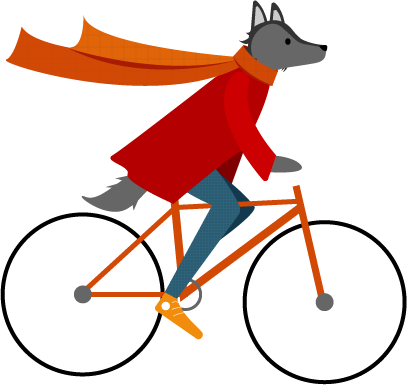 [Speaker Notes: Bethany
Navigation & Basic Features of Moodle 4 https://docs.google.com/document/d/1XCHRdI4JR4N9MPeJCtyCrhaw8LX2J2AdTrb5RtcXkI4/edit?usp=sharing 
Reorganizing Content https://docs.google.com/presentation/d/12iLB_GU9VJq_1S4JRsoVIgIole-wF45isYobTlPFnJs/edit?usp=sharing 

Feedback from Evaluations:
The class was well-organized with a presenter and a facilitator for chat questions, which were quickly addressed. It was a well-done online workshop that helped demystify some aspects of Moodle 4.

Great, short overview of the changes that are happening with Moodle 4. It's exactly what I needed.

It was very helpful to get an overview highlighting frequently used tools and their new location. I also appreciated the opportunity to apply what was being discussed and being able to get answers to my questions in real time.

This was very beneficial in learning the new layout and navigation tools for Moodle 4.0. It allowed us an opportunity to explore and try different settings in real-time with someone there to answer questions, assist us navigate, and confirm we were clear on how 4.0 operates.]
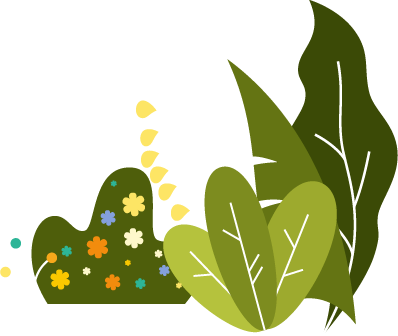 Resource Updates
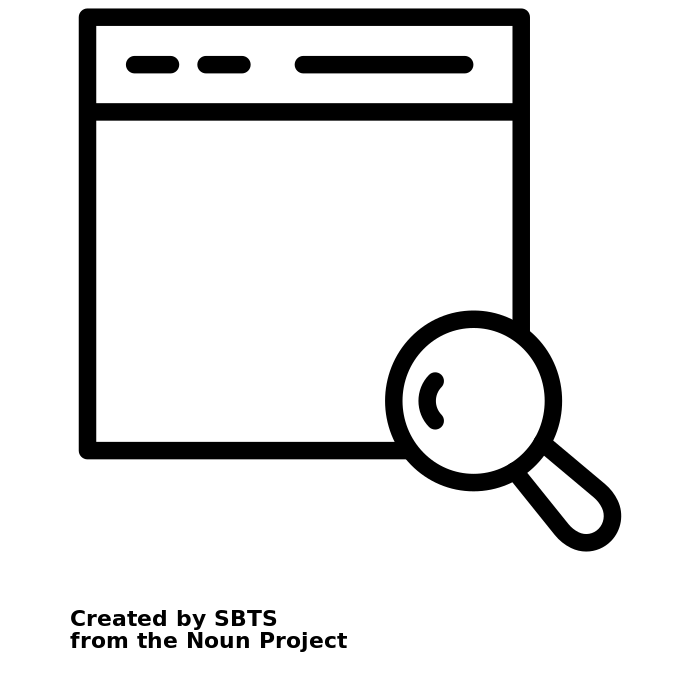 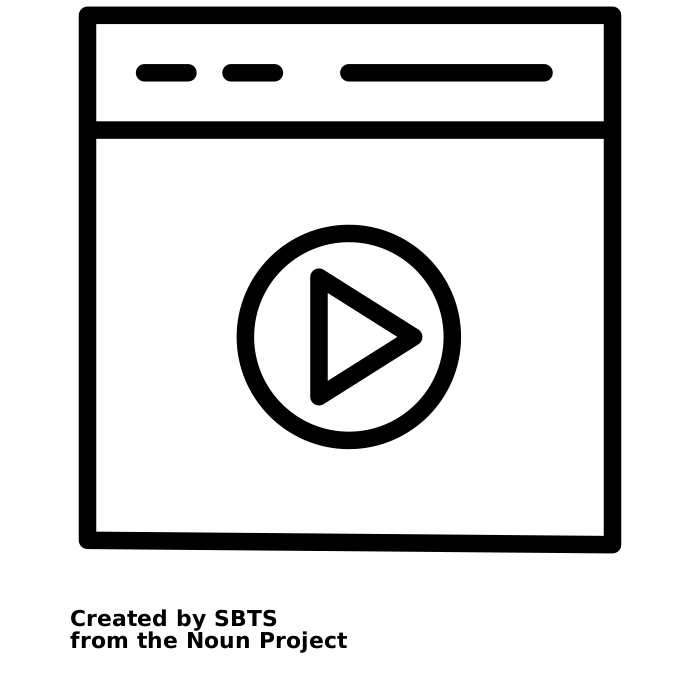 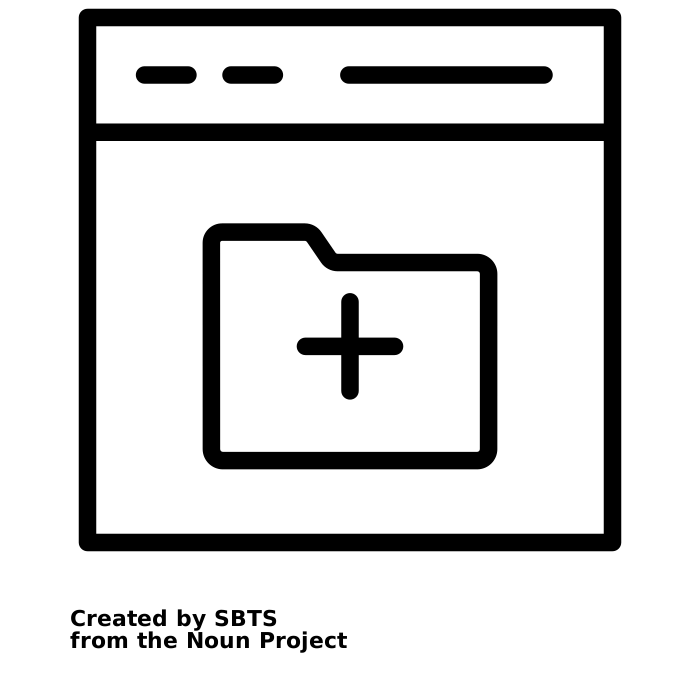 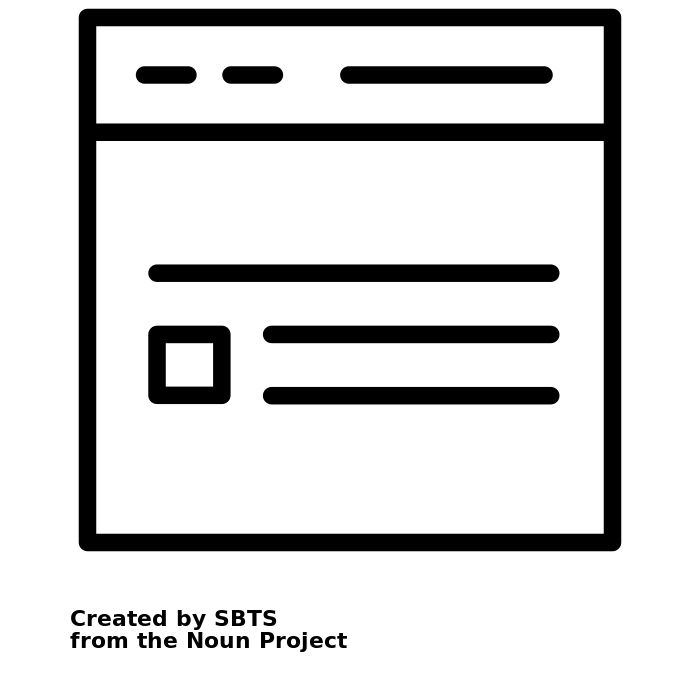 Knowledge Base
YouTube Channel
User Guides
Teaching Resources Website
Overview KB
Waiting until Moodle 3.9 in no longer supported for live classes/ Project/ Outreach
Used Trello board to prioritize videos
Had Moodle 3.9 & 4.0 videos side by side
Had two versions of user guides available, 3.9 & 4.0
Updates as needed
[Speaker Notes: Bethany
Spreadsheet https://docs.google.com/spreadsheets/d/10qTrn8qNvT5pSTXhjyaUKX1A6_2p4K0Rov-43tOkpD4/edit#gid=568077711]
Moodle Co-Working Day
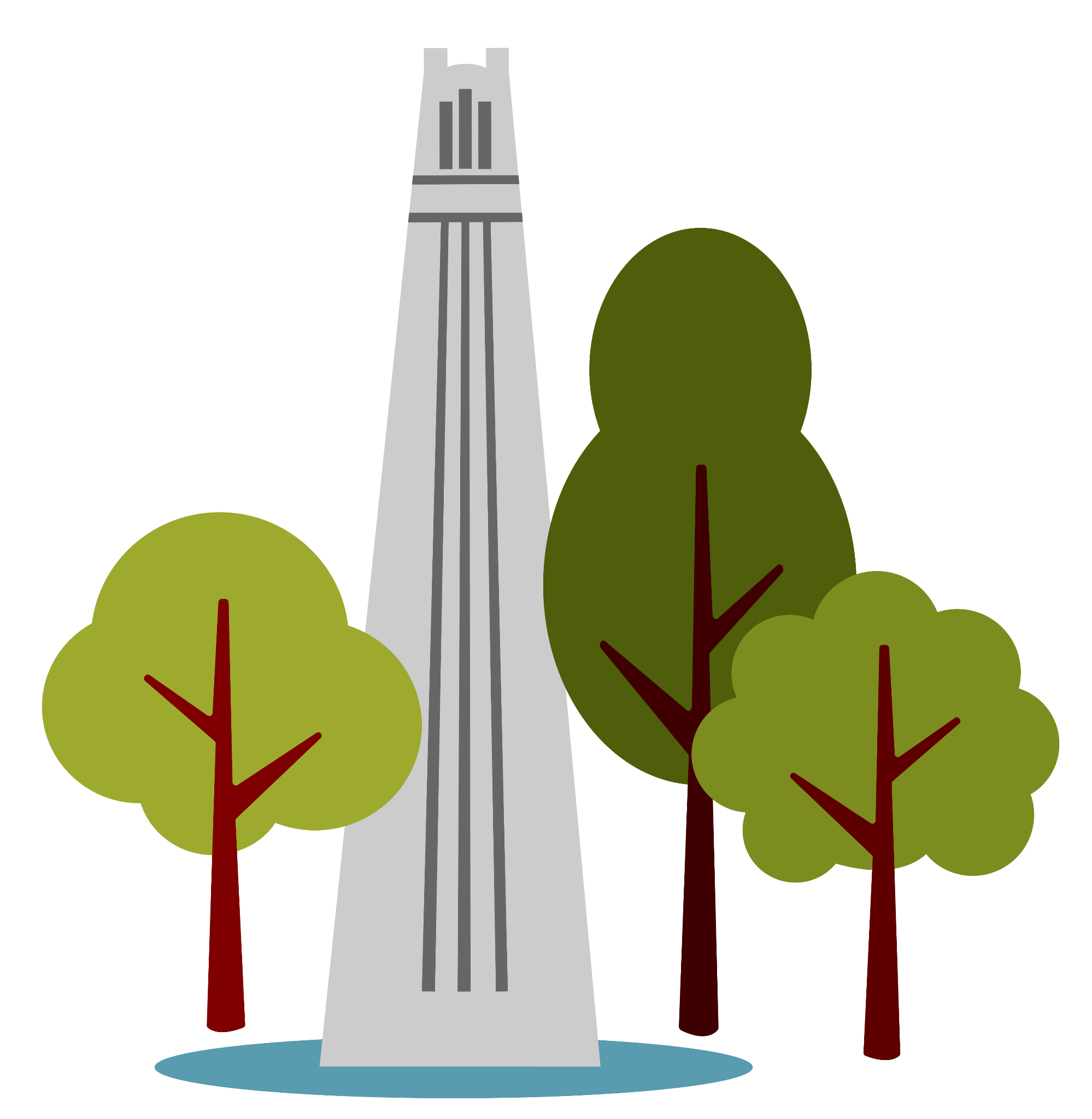 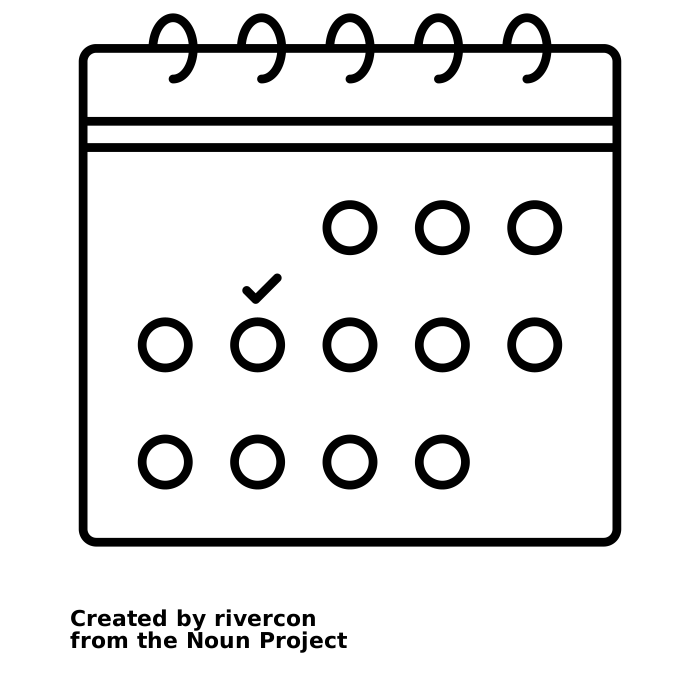 [Speaker Notes: Bethany
https://docs.google.com/document/d/1PWOq9xmC_RPyfTQMebxSYJ8K1mBaDsF0IDFtRH4Nq_E/edit]
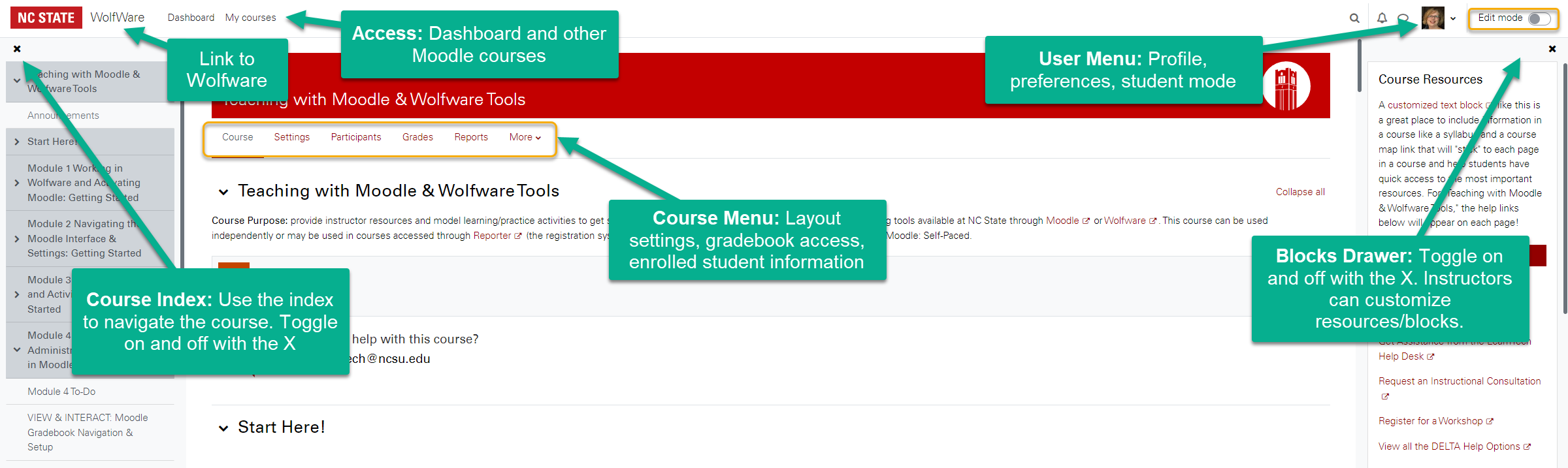 [Speaker Notes: Bethany]
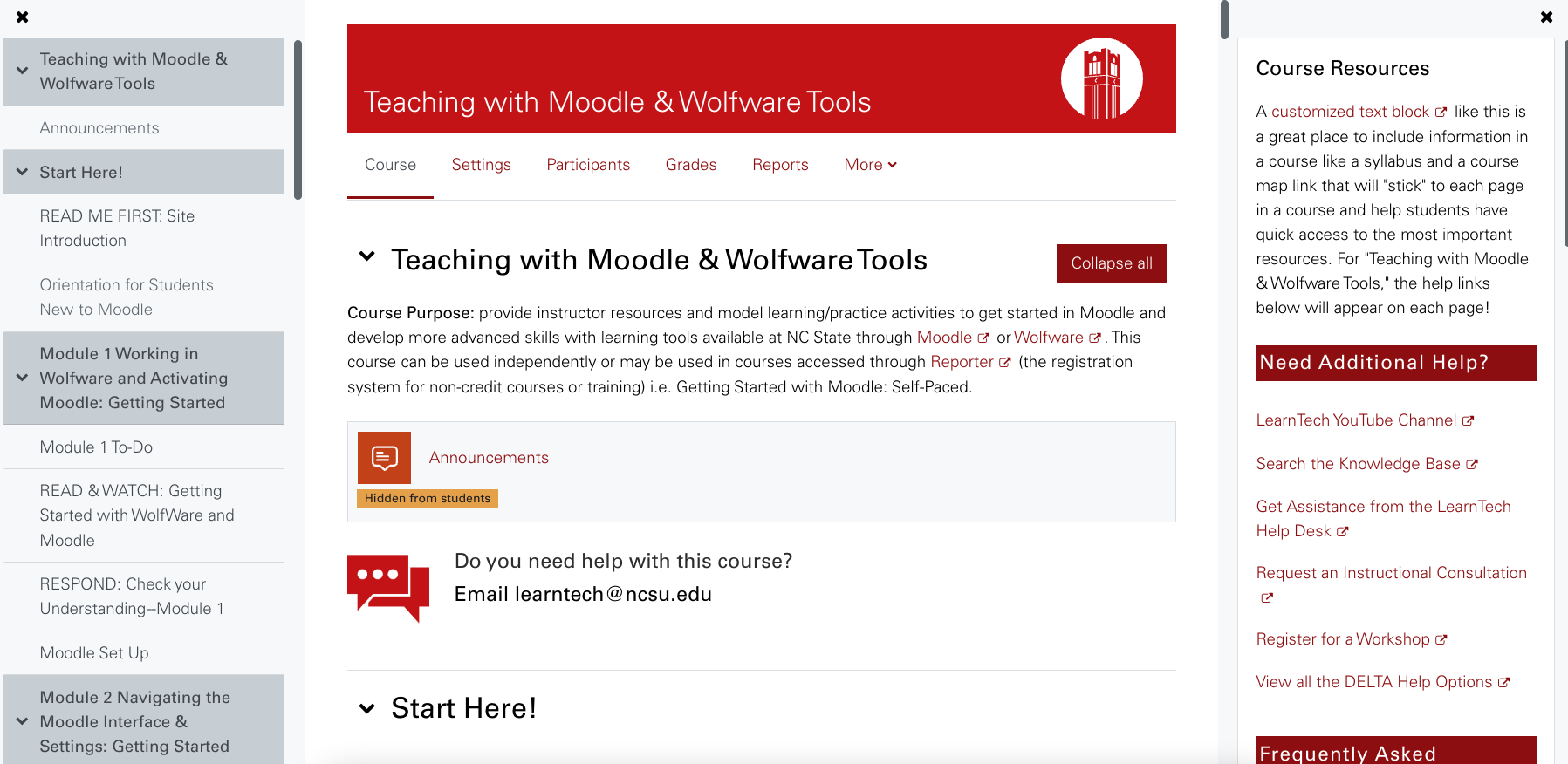 [Speaker Notes: Bethany
Teaching with Moodle Course - used in Workshops & Self-paced course]
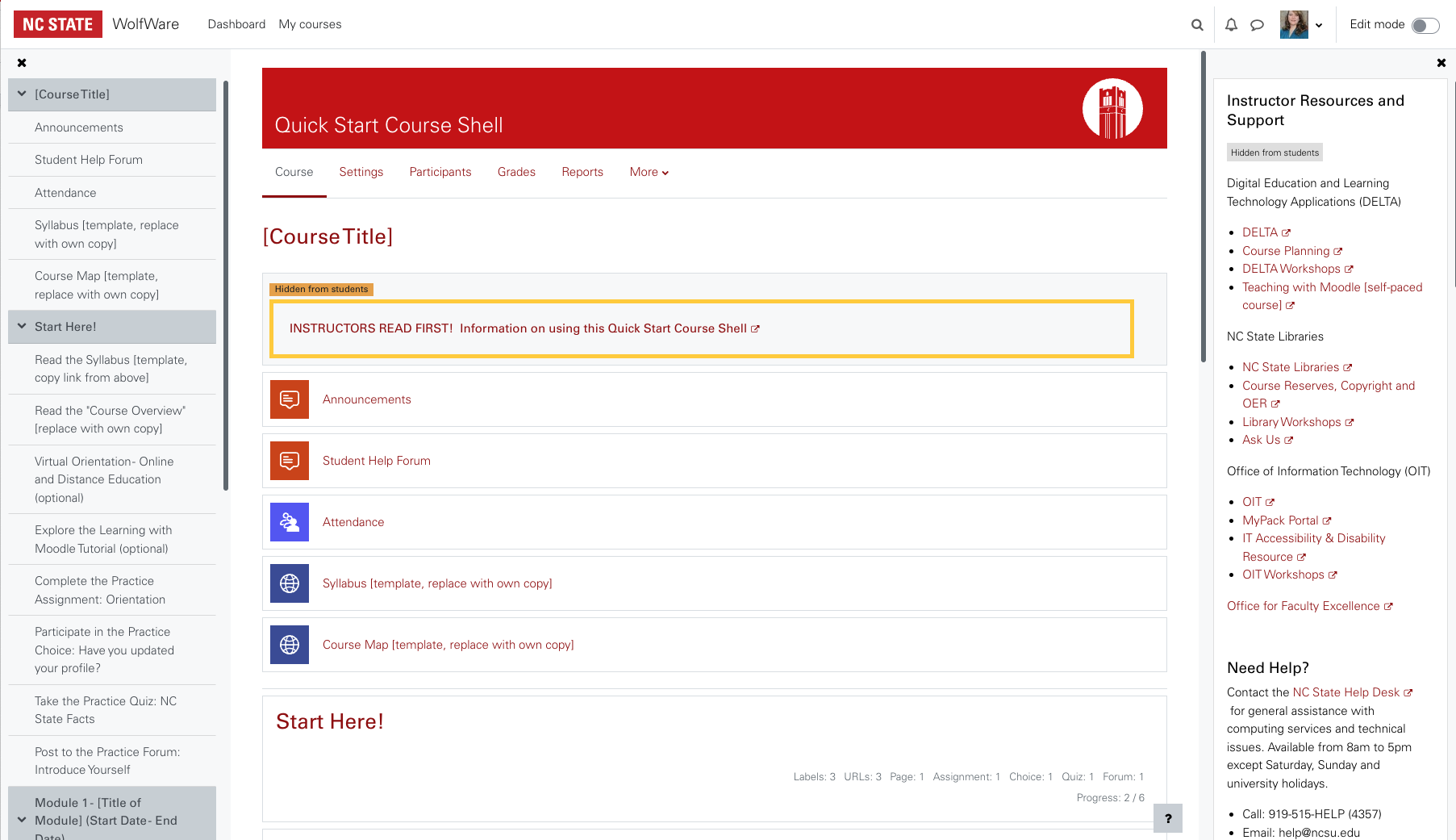 [Speaker Notes: Quick Start Course Shell Guide - https://docs.google.com/document/d/1gxwB_mw6a2BFoyfpwftl3NQU5keN7d4G5pNg-hVn3kU/edit?usp=sharing]
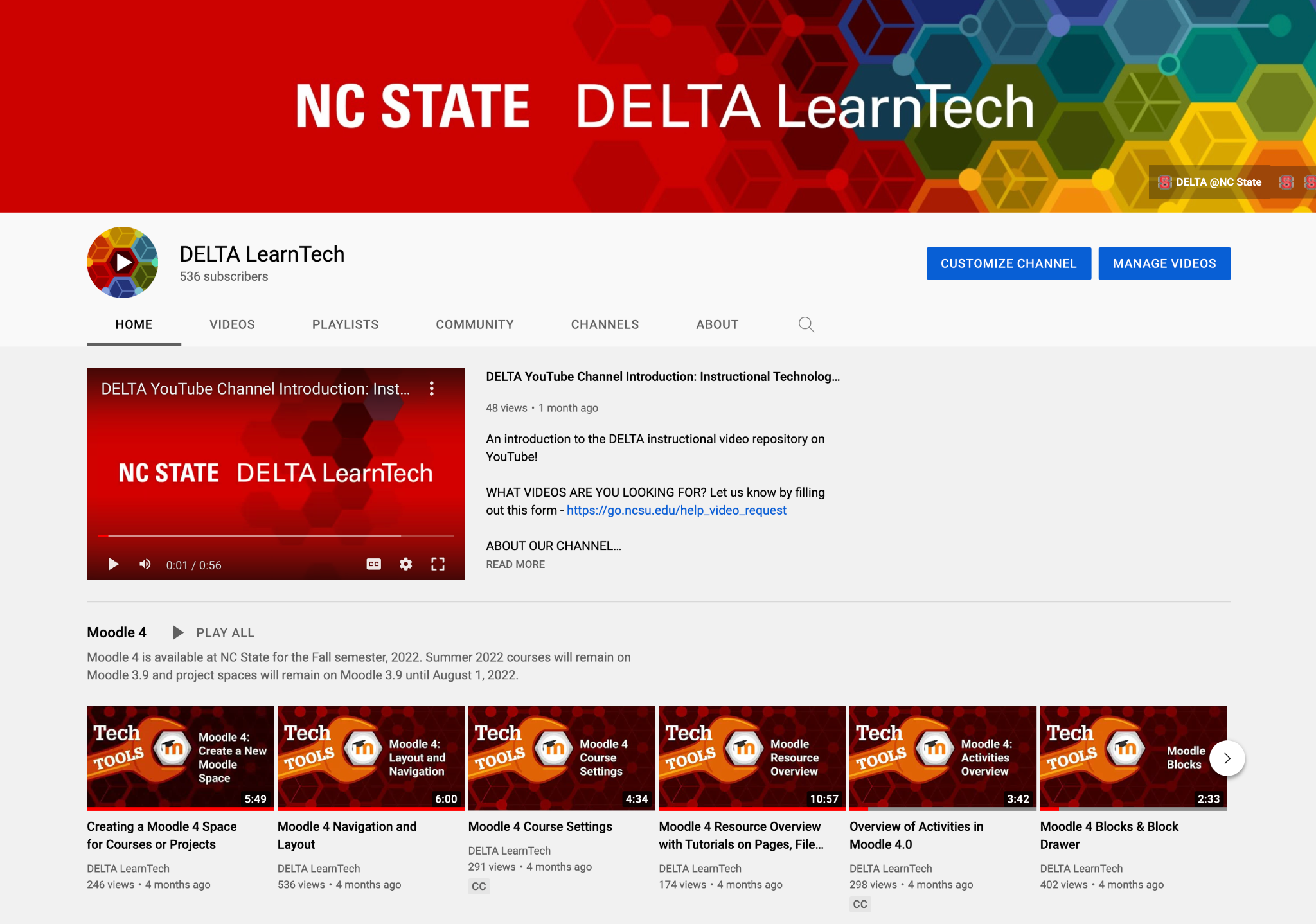 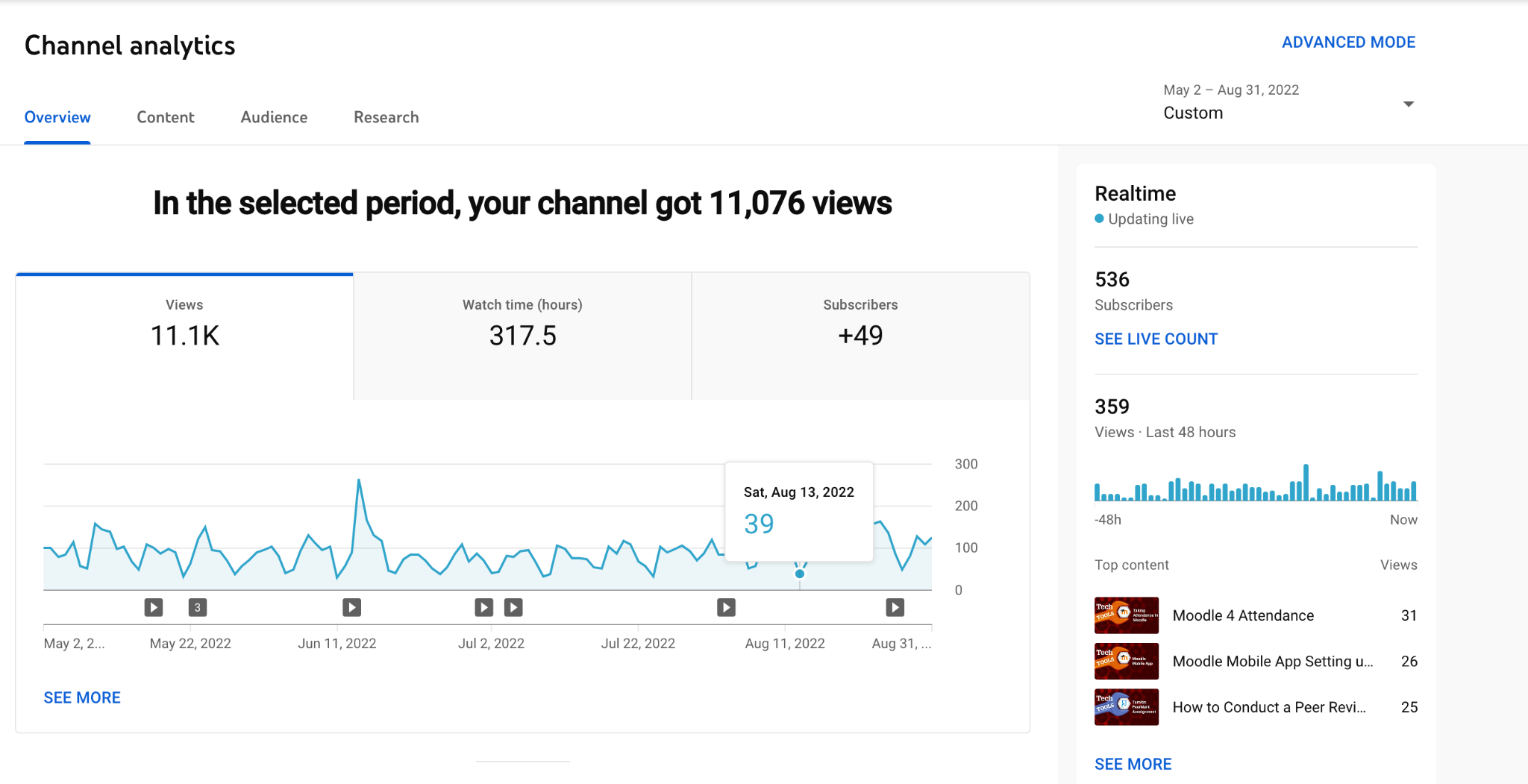 Feedback Cycle
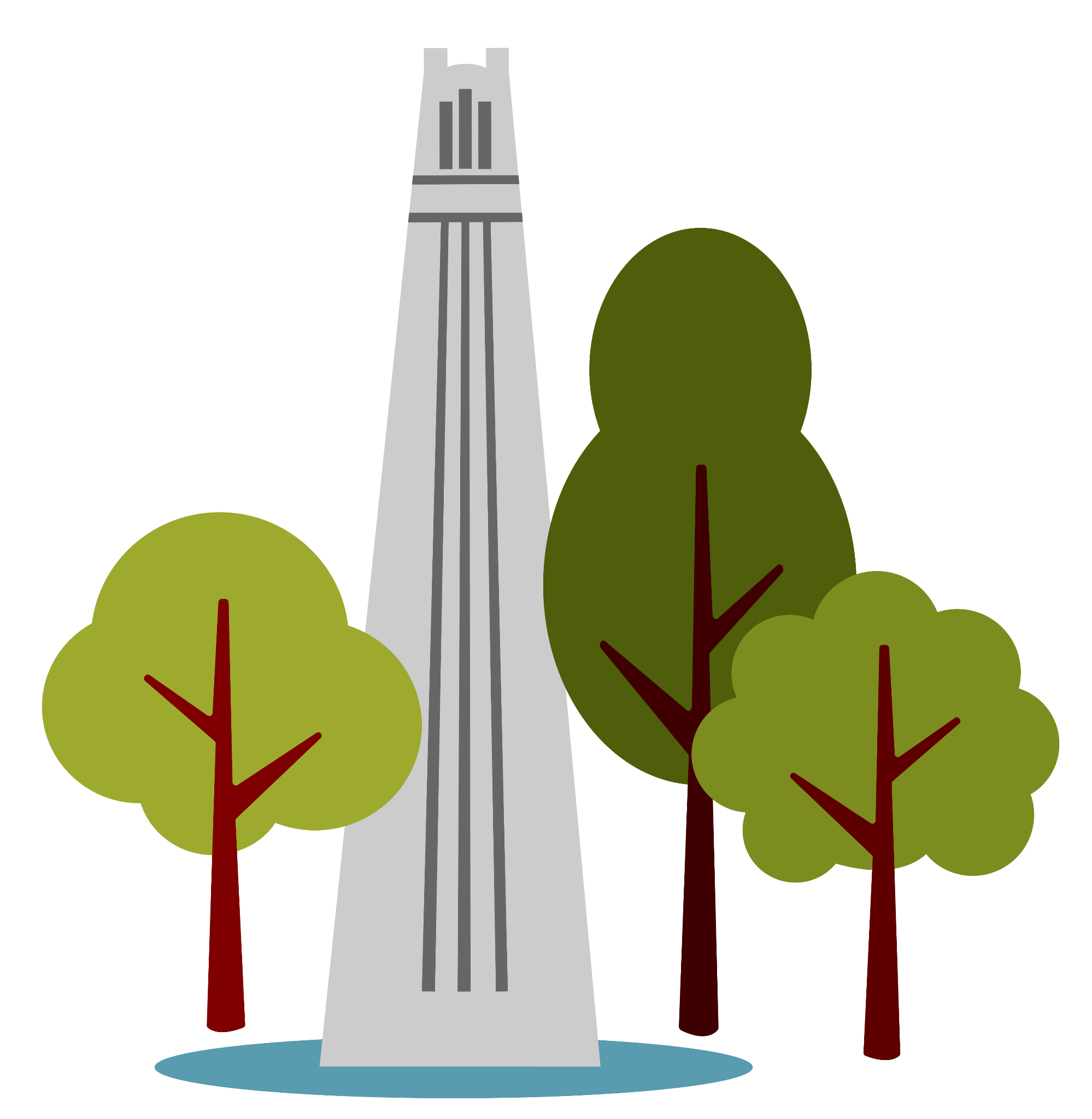 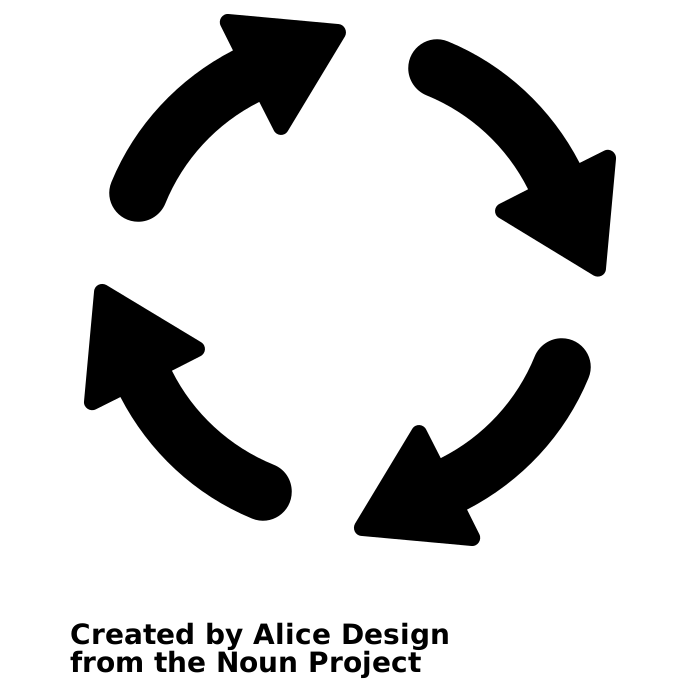 [Speaker Notes: Bethany
Creating these courses helped us troubleshoot issues and add to the dev list. It also informed us what to create a User Tour about.]
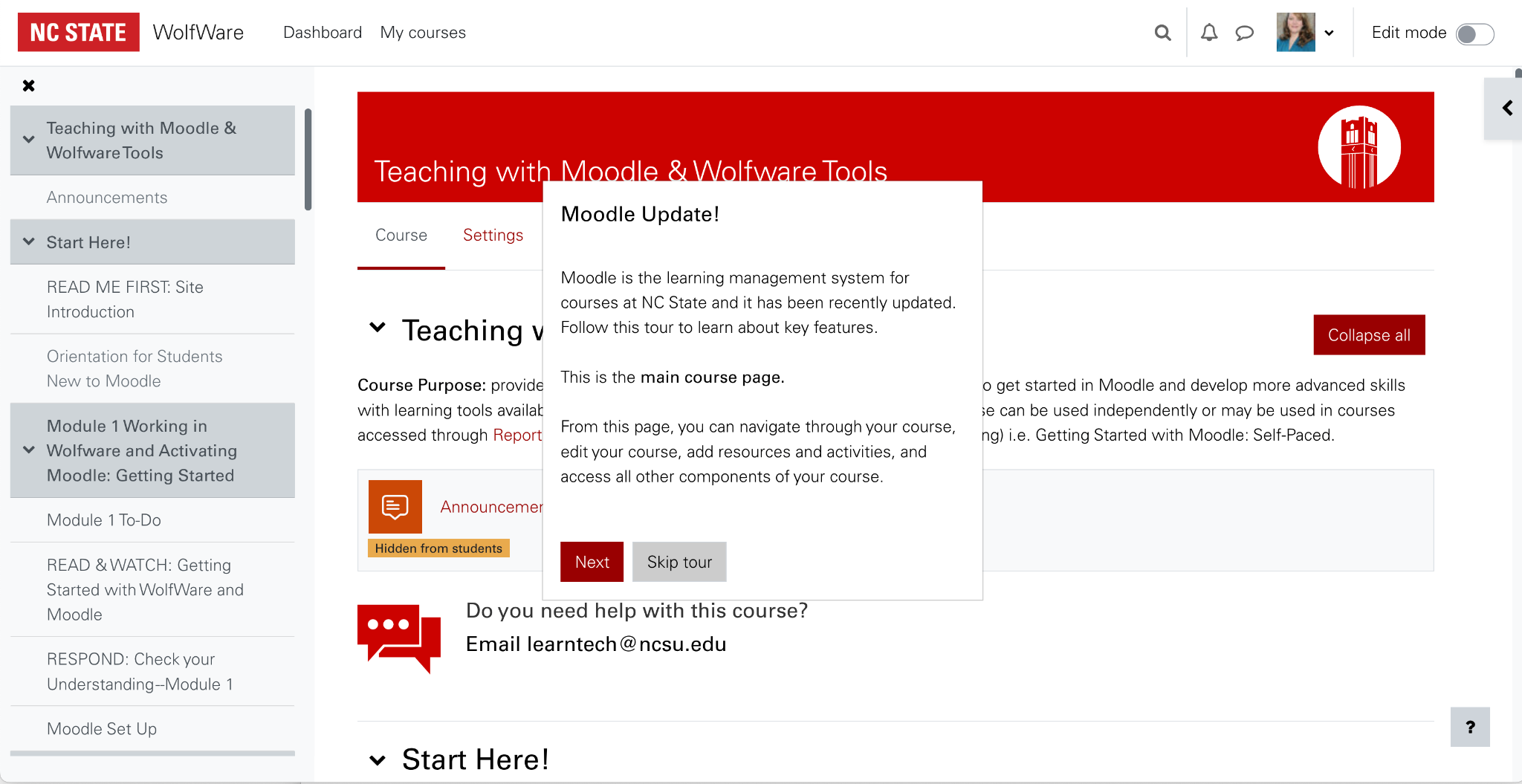 Were we successful?
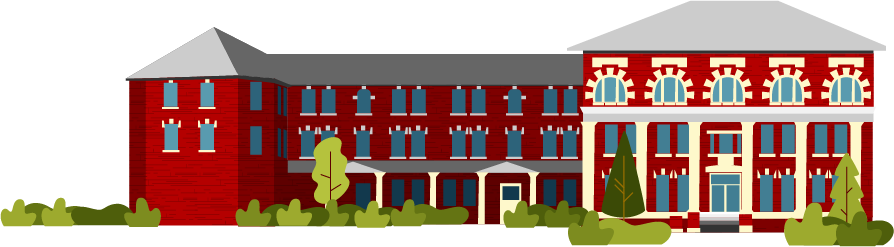 [Speaker Notes: Marty]
What would we have done differently?
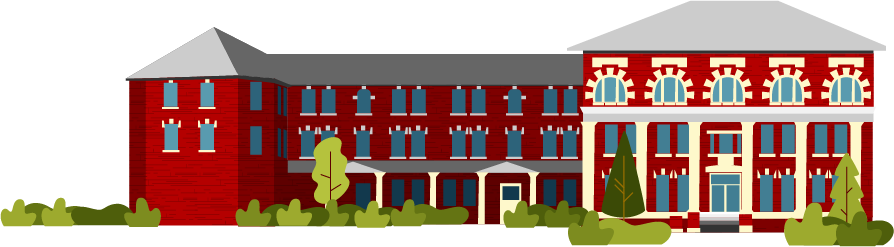 [Speaker Notes: Marty]
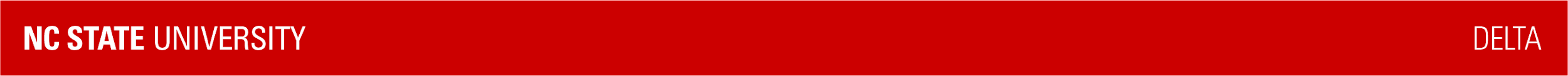 Questions?
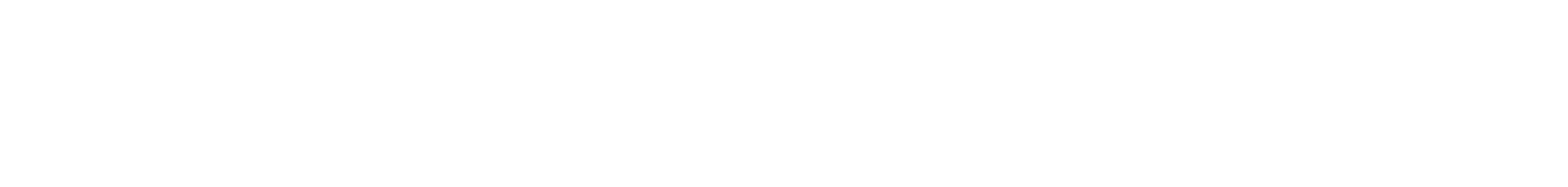 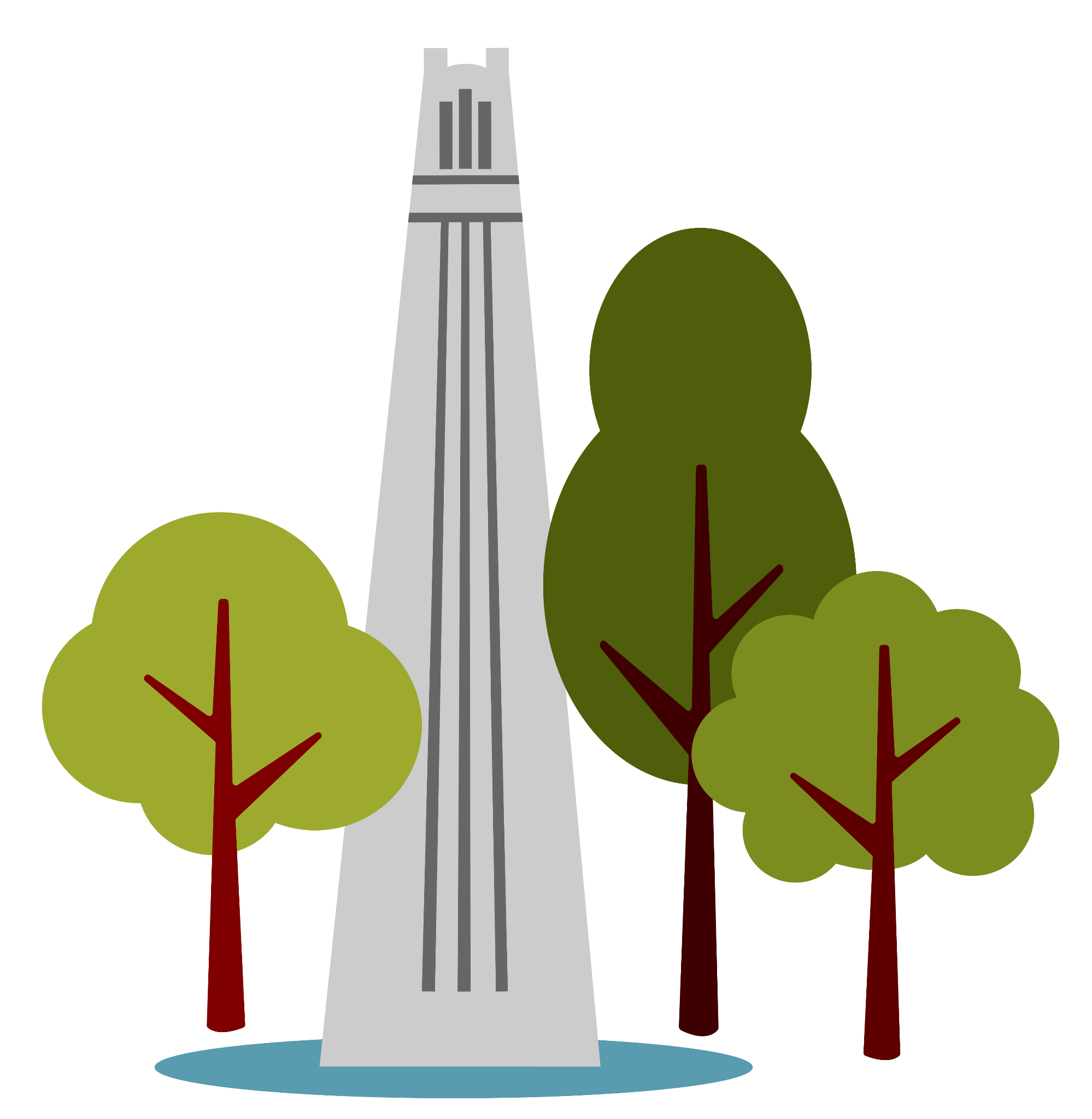 Presenters
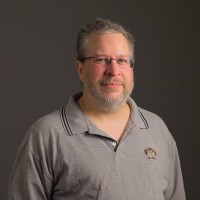 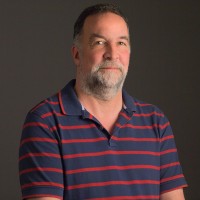 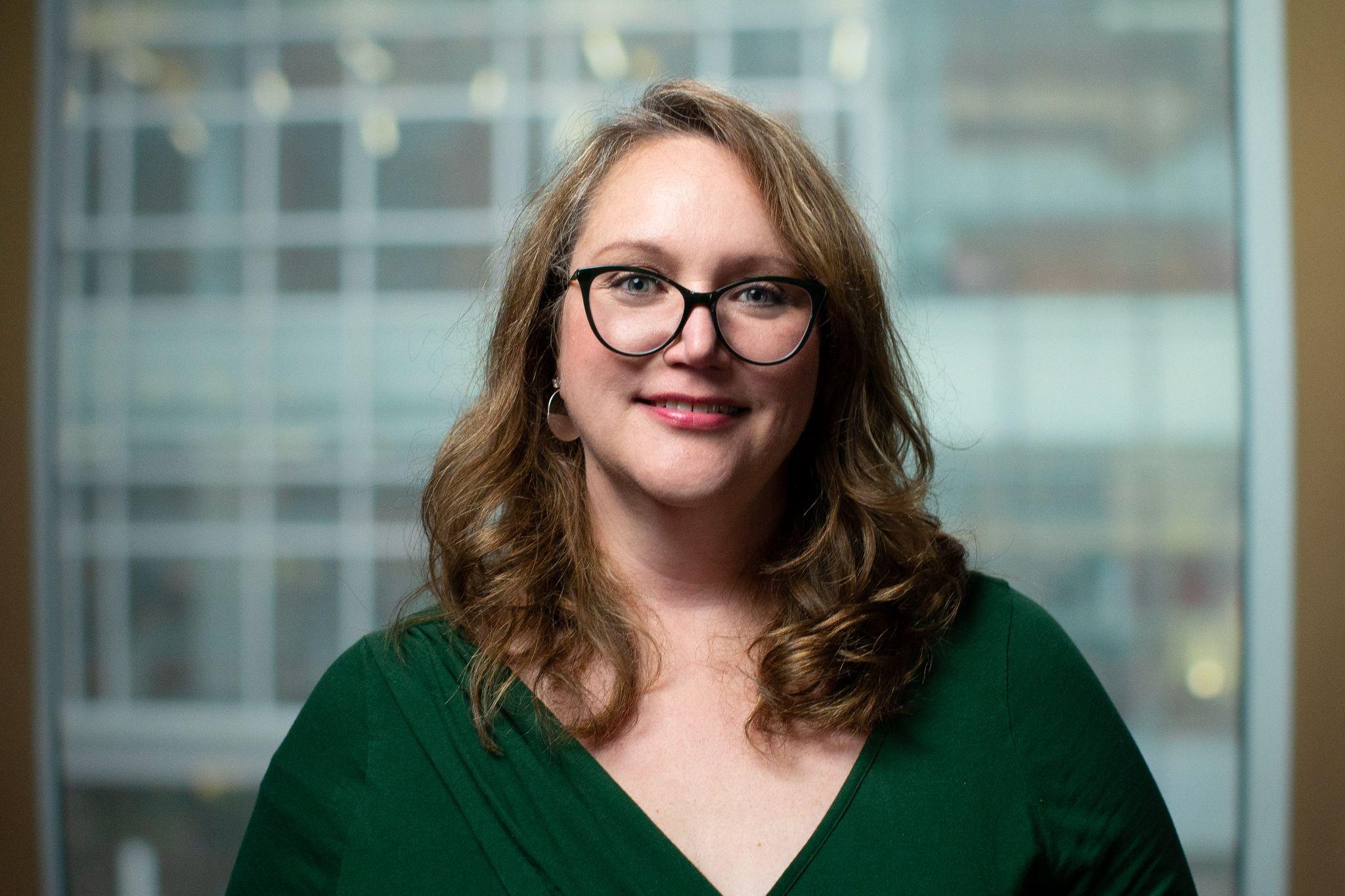 Bethany Smith
bethany_smith@ncsu.edu
Jeff Webster
jeff_webster@ncsu.edu
Martin Dulberg
martin_dulberg@ncsu.edu
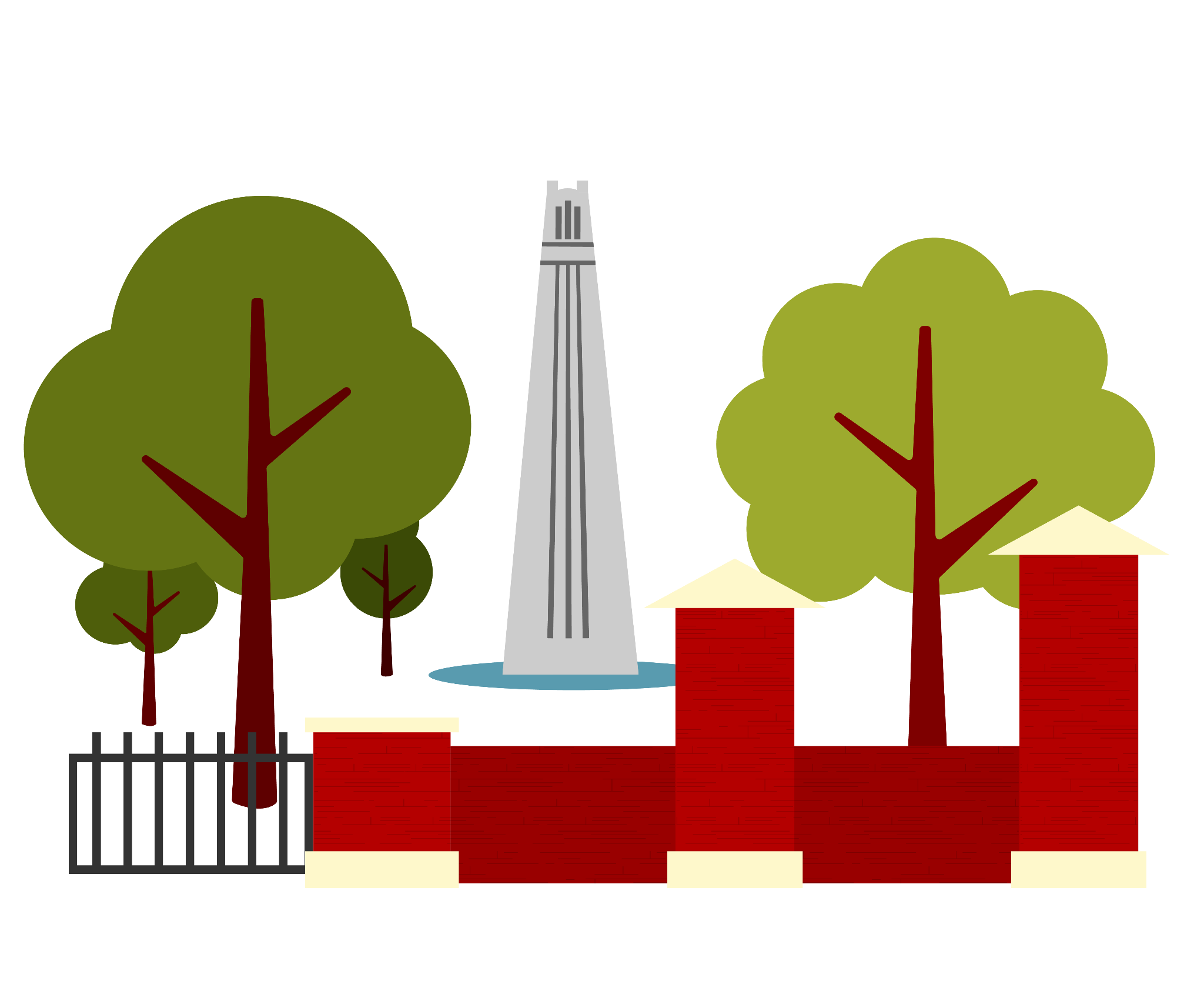 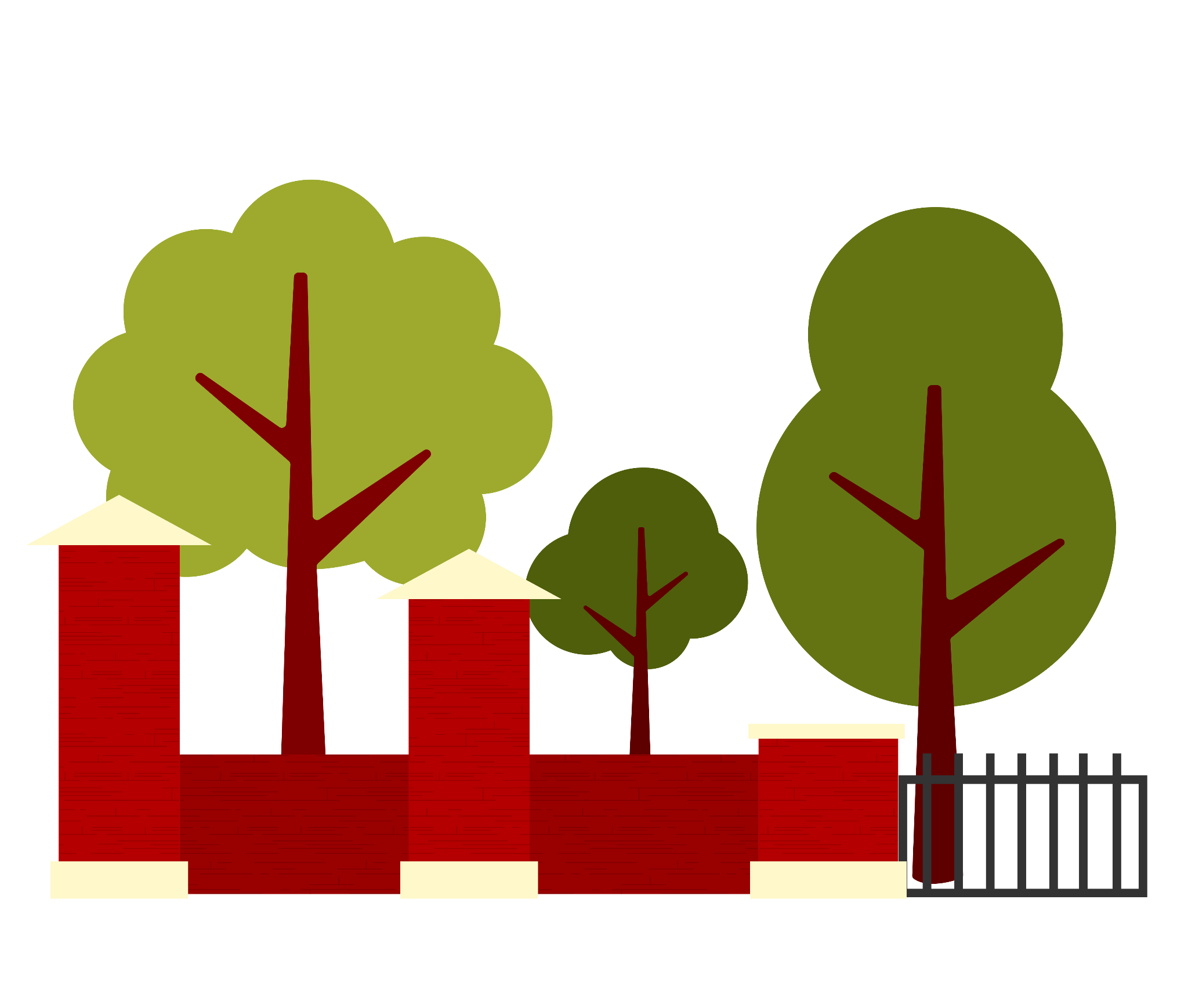 Creative Commons images from Noun Project
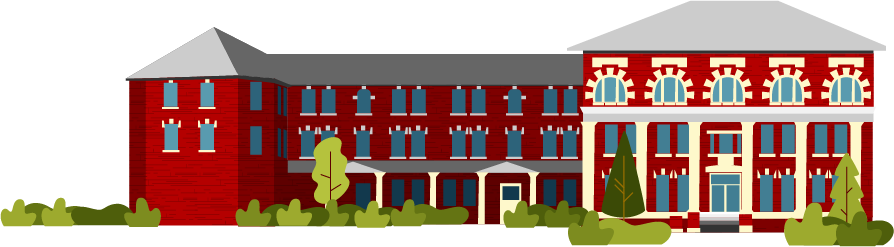 Server by Juan Pablo Bravo 
search web page by SBTS 
Video Browser by SBTS 
Add Archive by SBTS 
content browser by SBTS 
Email by Creative Stall 
newsletter by CAMB 
Revision by Aysegul Donmez 
priorities by Eko Purnomo 
paper edit by Assia Benkerroum 
prioritization by Annette Spithoven 
Assign Task by Pedro
creation by Nithinan Tatah
feedback by Amethyst Studio
early adopters by Dominik Mann 
online workshop by Andi 
cycle by Alice Design